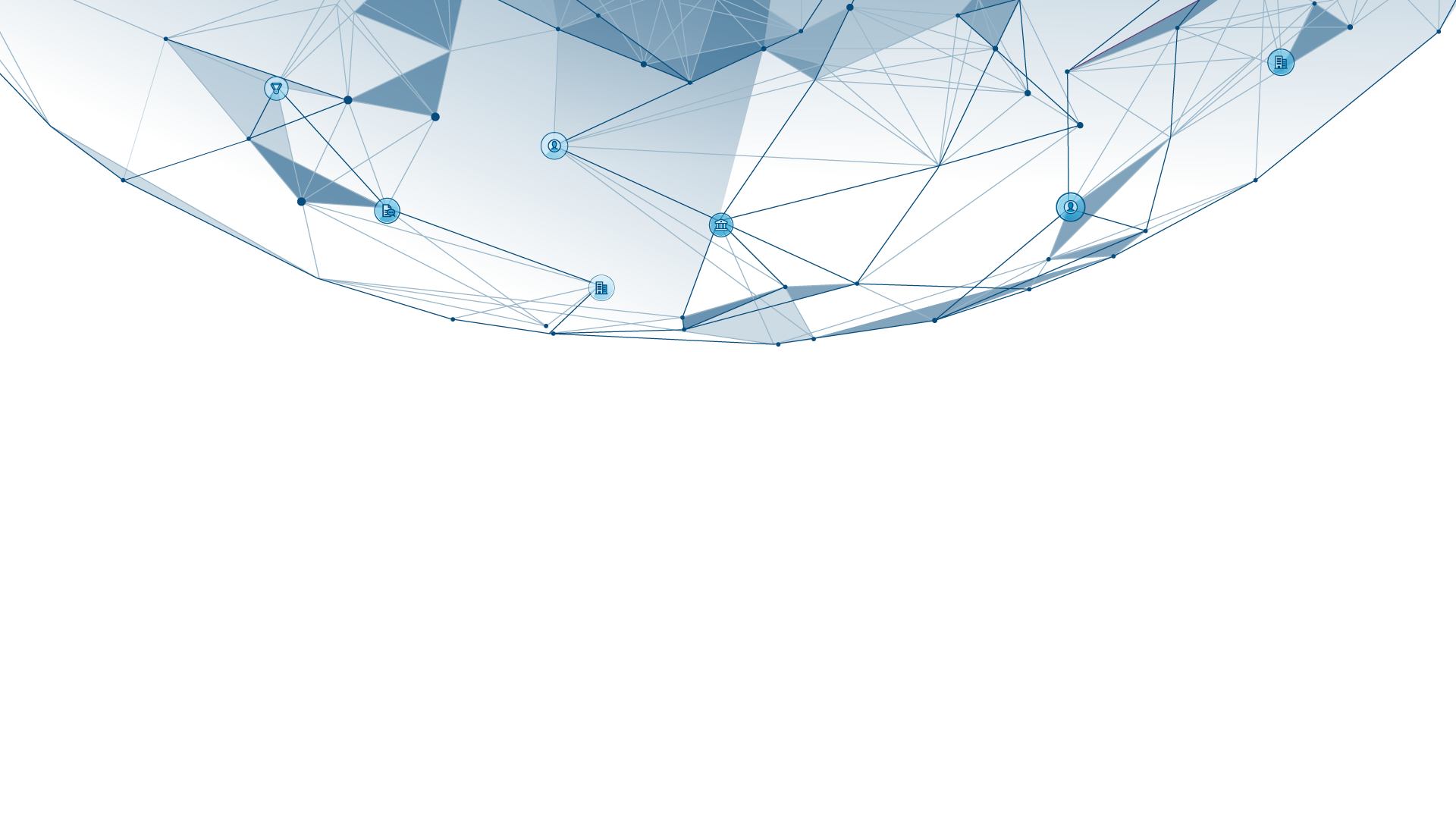 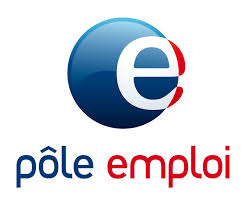 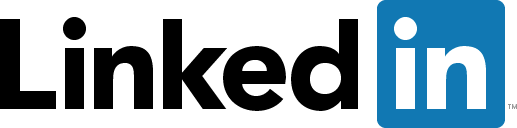 Rapport sur les emplois et compétences en France
Points abordés dans cette présentation
Exposition des définitions des données, de la méthodologie et des postulats
Compréhension du marché du travail actuel en France
Exploration des tendances professionnelles en France
Observation des séries chronologiques du taux de variation de ces professions
Compétences associées à ces professions émergentes et en déclin
Analyse en profondeur de ces professions émergentes et en déclin par secteurs industriels
Mise en évidence des professions communes qui émergent et qui déclinent dans les différents secteurs industriels
Analyse en profondeur de ces professions émergentes et en déclin par régions
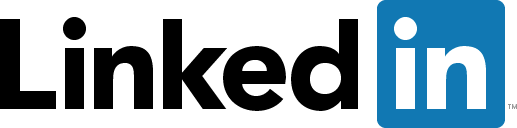 2
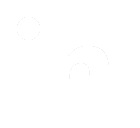 Quelles données ont été analysées ?
Lors de l’analyse des informations relatives au marché du travail, nous n’utilisons que des données anonymisées et agrégées. LinkedIn étant une organisation qui donne priorité à ses membres, le respect de la vie privée de nos membres est notre première priorité.
Données de recrutement basées sur les profils des membres de 2012 à 2017.
Pour chaque poste figurant sur le profil d’un membre, nous nous sommes intéressés à l’année de début d’exercice de ce poste. Cette année a été considérée comme l’année de recrutement.
Les postes de stagiaire et de bénévole ont également été retirés des données.
Les professions comprises correspondent à 12 000 professions de la taxonomie de LinkedIn.
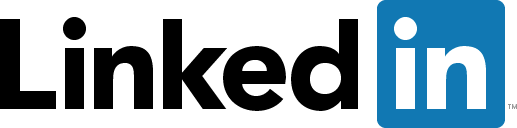 3
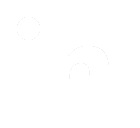 Méthodologie pour déterminer les tendances professionnelles
Pour chaque année, le recrutement pour une profession a été calculé en tant que proportion du recrutement total pour cette année, ce qui nous donne un ensemble de données chronologiques relatif à la proportion du recrutement pour chaque profession.
Les professions émergentes et en déclin sont définies comme celles ayant observé (respectivement) la plus grande augmentation ou diminution au niveau de la proportion de recrutement au cours de la période observée.
Pour atténuer le bruit et les différences d’année en année, une régression linéaire a été adaptée pour chaque combinaison « année + profession ».
La détermination des professions émergentes et en déclin est par conséquent basée sur l’inclinaison de chaque ligne de régression.
Les inclinaisons plus raides indiquent des professions émergentes ou en déclin.
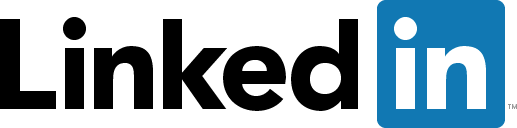 4
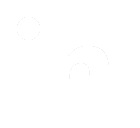 Les principaux résultats de recherche
L’industrie manufacturière constitue le secteur le plus important en France pour les membres LinkedIn. L’ensemble industrie manufacturière combiné avec les logiciels, les services destinés aux entreprises, les finances, les soins de santé et la vente au détail, emploi 50 % des membres LinkedIn en France.
Les professions de Chefs de projets, de PDG/Propriétaire/Fondateur et de vendeurs constituent les professions les plus courantes parmi les membres en France.
Les professions de spécialistes en développement commercial, de chargés de recrutement et de scientifiques des données sont les trois professions les plus émergentes ; les professions de chefs de projets, de journalistes et de vendeurs sont les trois professions les plus en déclin.
Seulement 2 % de la main-d’œuvre figure actuellement parmi les professions émergentes tandis que 9 % de celle-ci figure parmi les professions en déclin.
Les membres exerçant une profession émergente sont davantage susceptibles d’être détenteurs d’une licence, tandis que ceux exerçant une profession en déclin sont davantage susceptibles d’être détenteurs d’un diplôme sanctionnant deux années d’études.
Les membres exerçant une profession émergente sont davantage susceptibles d’être diplômés en ressources humaines, en informatique et en commerce international, tandis que ceux occupant une profession en déclin sont davantage susceptibles d’avoir étudié dans les domaines de l’architecture, du graphisme ou encore de la radio et de la télévision.
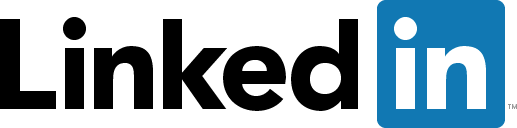 5
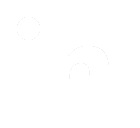 Résumé
Transitions professionnelles
Plus de 100 000 membres sont passés de diverses autres professions à des professions émergentes au cours des cinq dernières années, dont 28 000 ayant quitté des professions en déclin ; les vendeurs, les spécialistes en communication et les chefs de projets constituent la plus grande source de transition.
Les spécialistes en développement commercial, les spécialistes en communication et les gestionnaires de communautés sont les professions émergentes les plus courantes tous secteurs confondus; les spécialistes des ventes, les comptables et les chefs de projets sont les professions en déclin les plus courantes tous secteurs confondus.
Rennes, Bordeaux et Toulouse sont les régions de France présentant la plus grande proportion de membres exerçant des professions émergentes ; Rennes, Nantes et Lille sont les régions de France présentant la plus grande proportion de membres exerçant une profession en déclin.
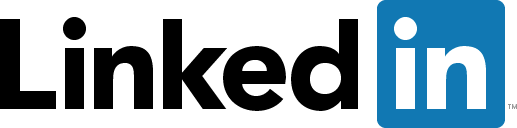 6
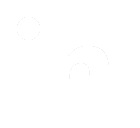 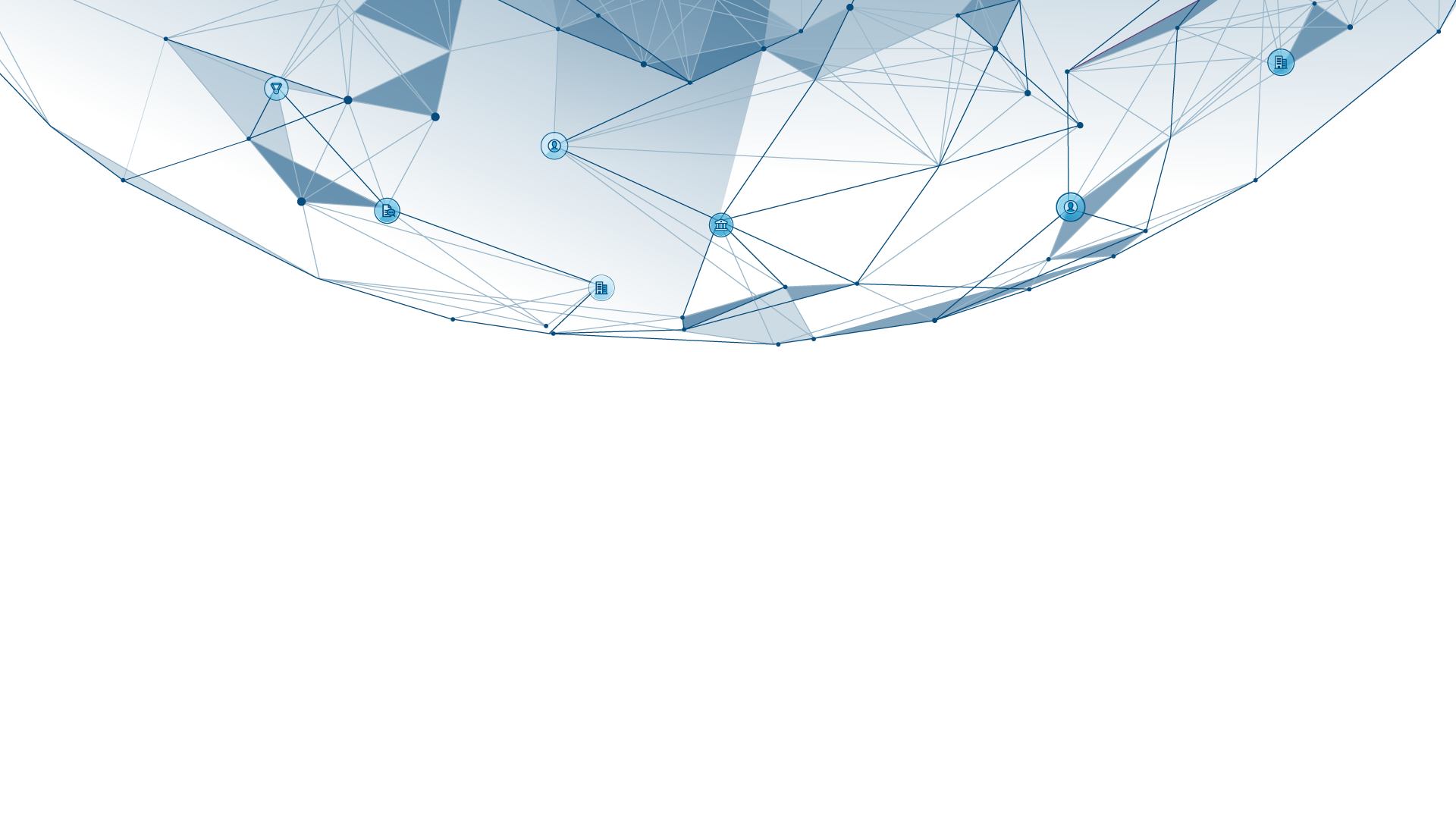 Le marché du travail français vu par le prisme de LinkedIn
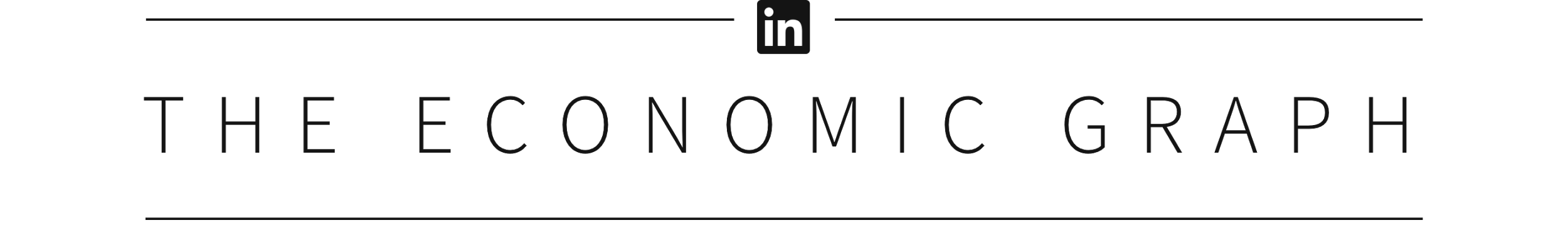 EN France
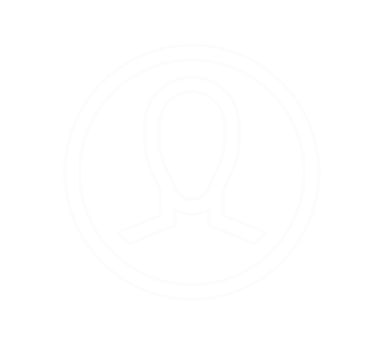 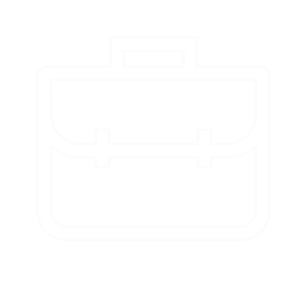 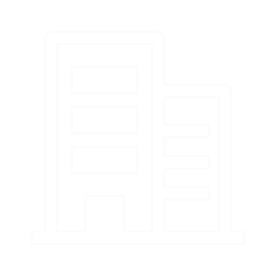 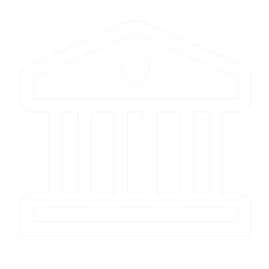 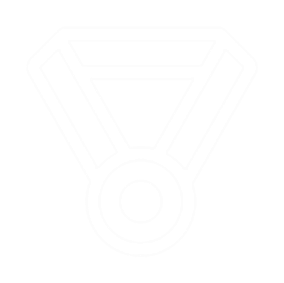 * Entreprises représentées au travers de membres LinkedIn 
**Au troisième trimestre 2018
***Établissements de l’enseignement supérieur représentés au travers de membres LinkedIn
17 Mio
841 000
25 000
13 000
1.2 MIO
Postes à pourvoir**
Membres
Compétences
Entreprises*
Écoles***
L’industrie manufacturière, les logiciels et services informatiques ainsi que les services aux entreprises sont les secteurs les plus importants pour les membres LinkedIn en France
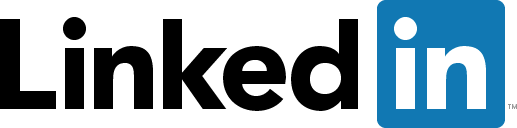 9
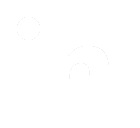 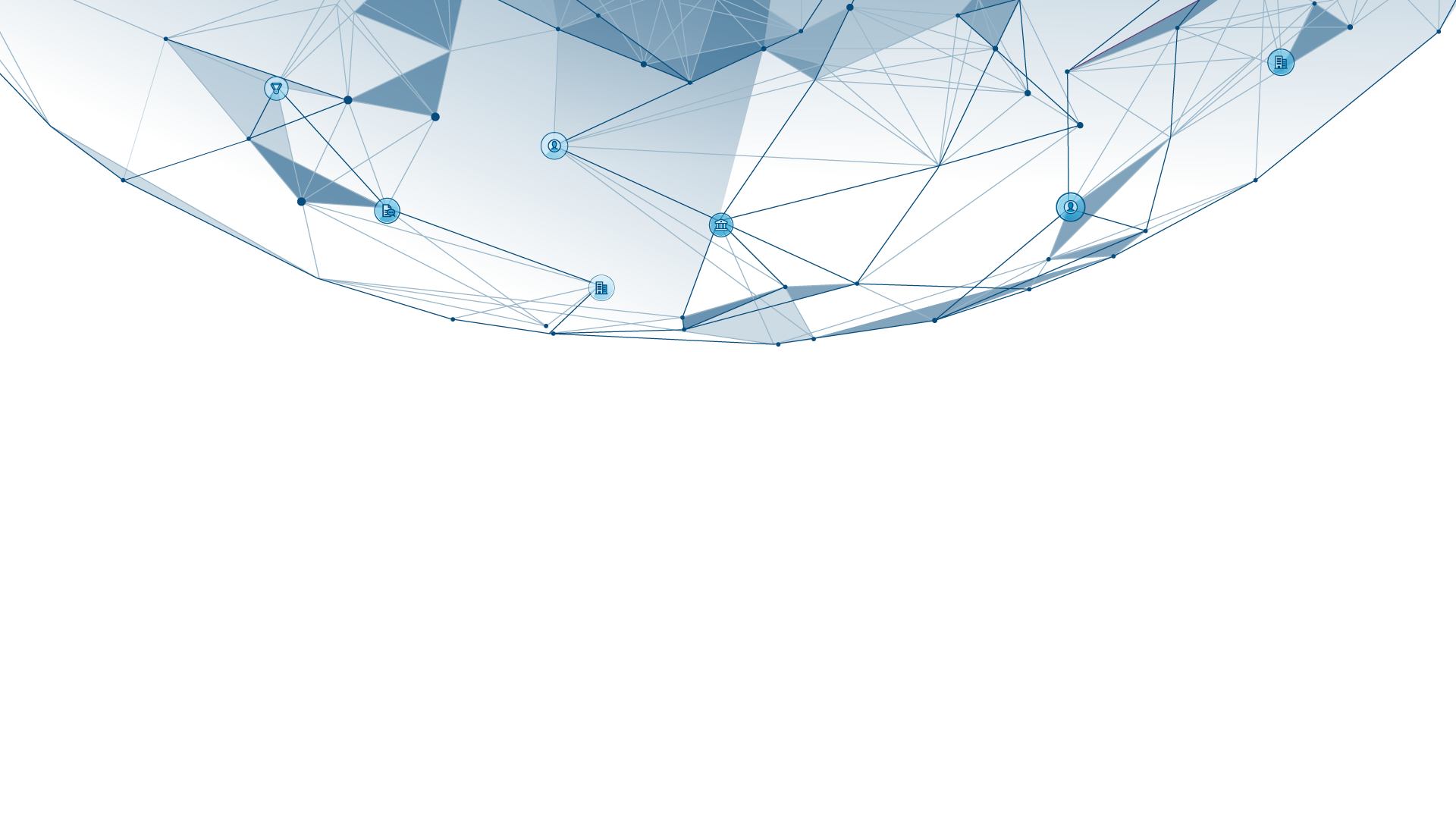 Quelles sont les tendances professionnelles en France?
Les activités de recrutement en France 
Pour chaque année, le recrutement pour une profession a été calculé en tant que proportion du recrutement total pour cette année, ce qui nous donne un ensemble de données chronologiques relatif à la proportion du recrutement pour chaque profession. Les professions dites émergentes ou en déclin sont définies comme celles ayant observé (respectivement) la plus grande augmentation ou diminution au niveau de la proportion de recrutement au cours de la période observée.
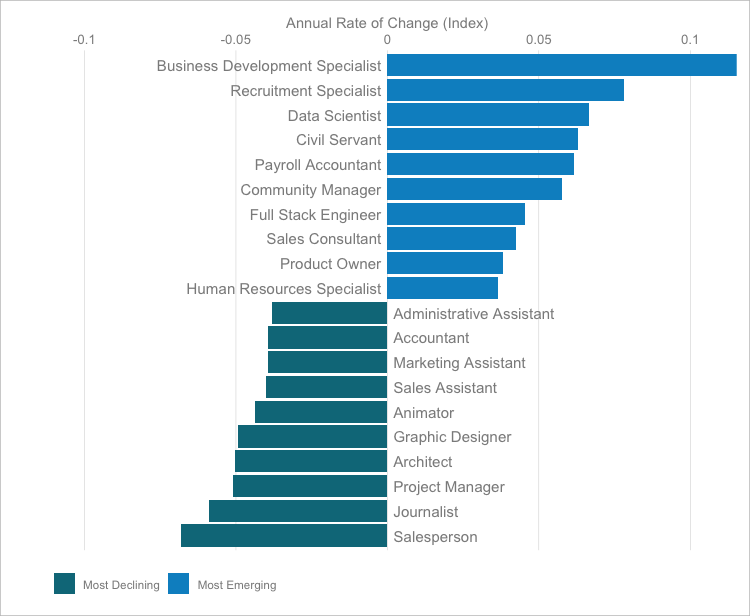 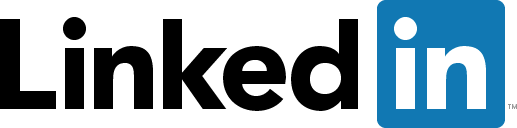 11
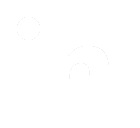 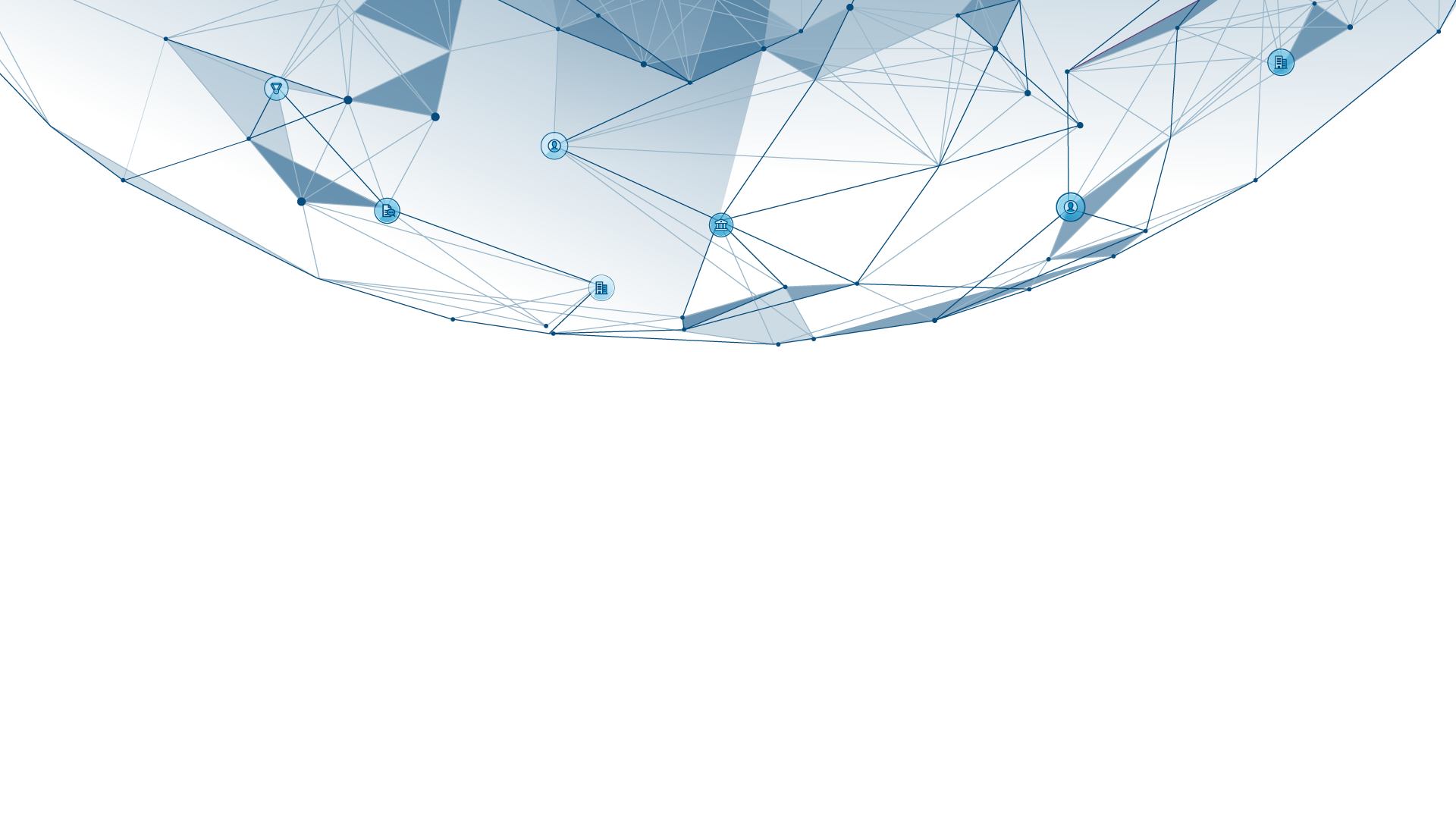 Analyse en profondeur des professions les plus émergentes
On constate une augmentation des emplois liés à la technologie au cours des cinq dernières années
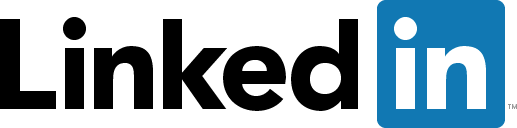 13
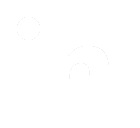 Évolution dans le temps des professions émergentes
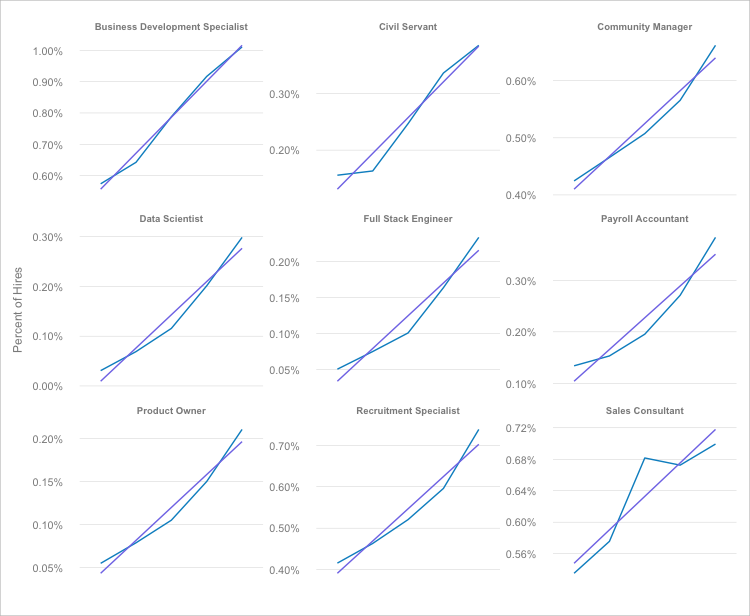 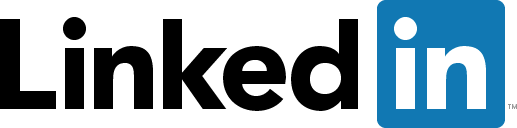 14
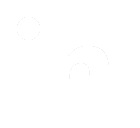 Évolution dans le temps des professions émergentes
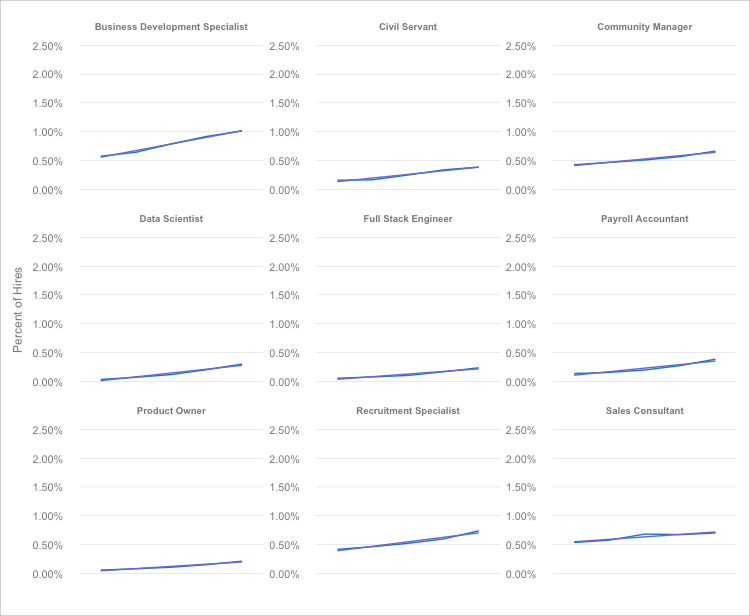 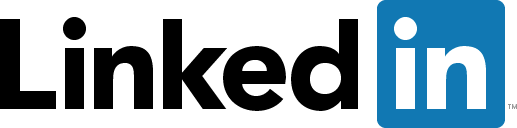 15
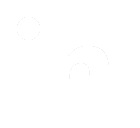 Voici les compétences les plus répertoriées associées aux emplois non-techniques émergents en France
Gestionnaire de salaires
Service civique
Spécialiste en développement commercial
Chargé de recrutement
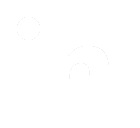 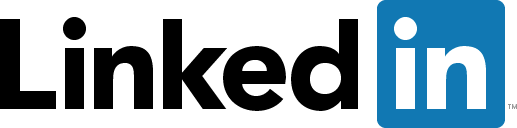 16
Voici les compétences les plus répertoriées associées aux emplois techniques émergents en France
Propriétaire de produit
Gestionnaire de communautés
Ingénieur “Full stack”
Scientifique des données
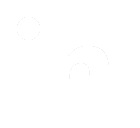 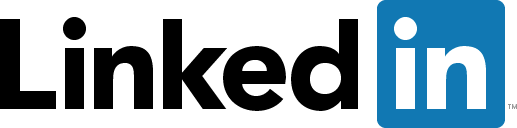 17
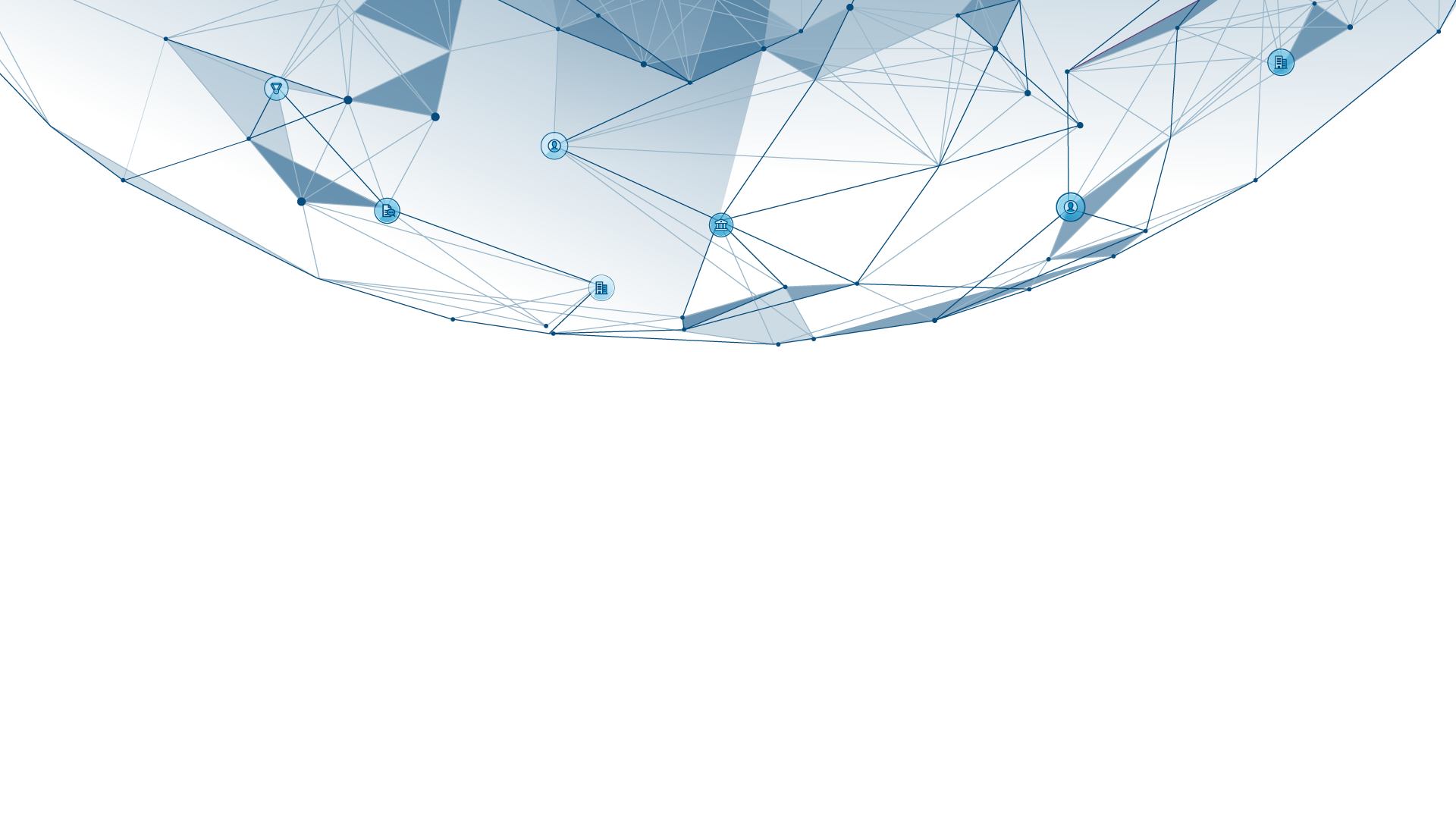 Analyse en profondeur des professions les plus en déclin
On constate une diminution de recrutement pour les rôles de vendeur
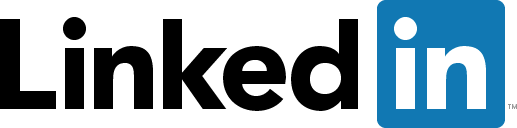 19
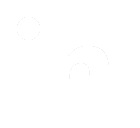 Évolution dans le temps des professions en déclin
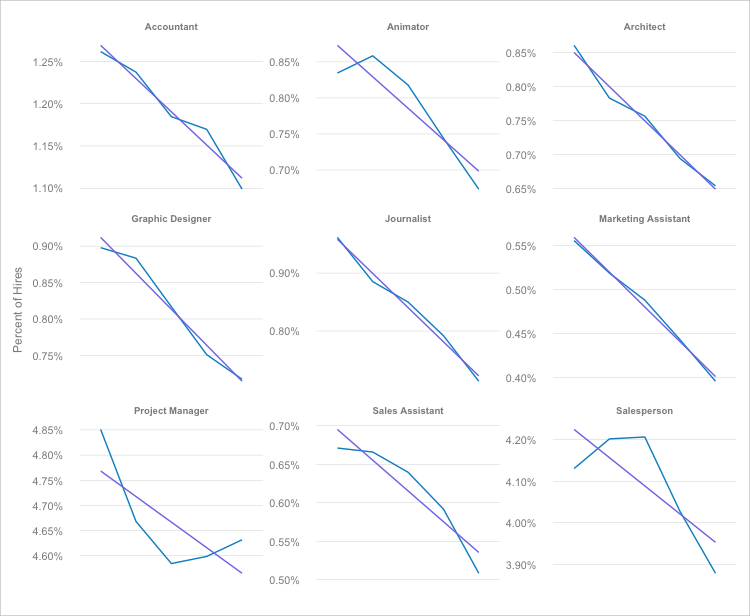 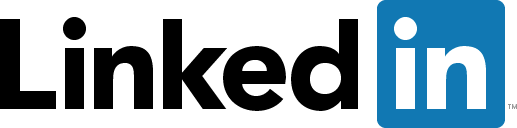 20
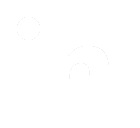 Évolution dans le temps des professions en déclin
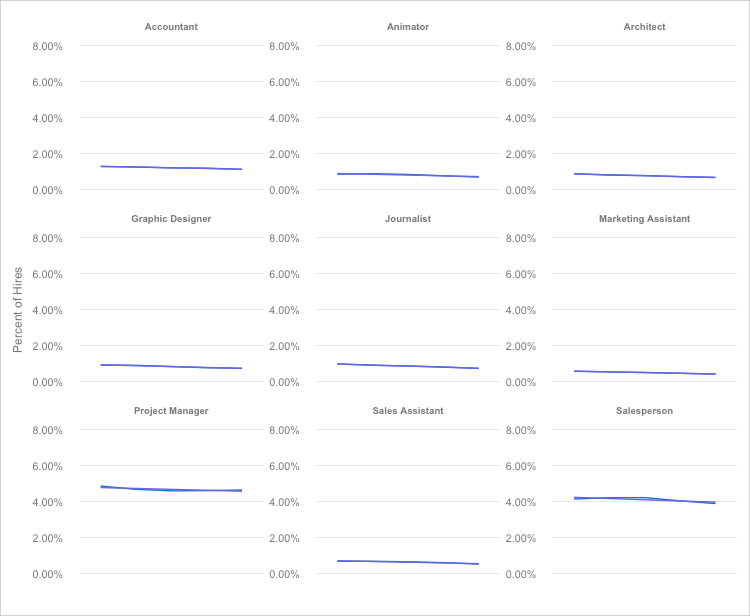 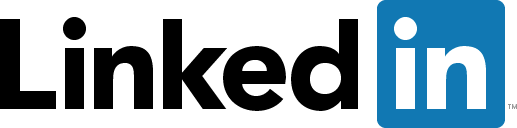 21
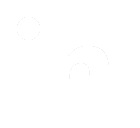 Voici les compétences les plus répertoriées associées aux emplois les plus en déclin en France
Graphiste
Journaliste
Vendeur
Chef de projets
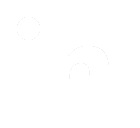 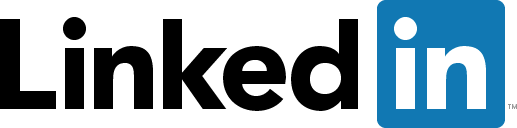 22
Voici les compétences les plus répertoriées associées aux emplois le plus en déclin en France
Assistant marketing
Délégué commercial
Assistant commercial
Facilitateur
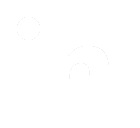 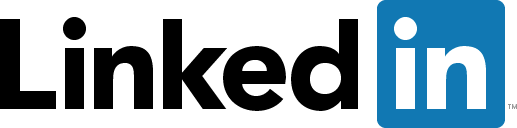 23
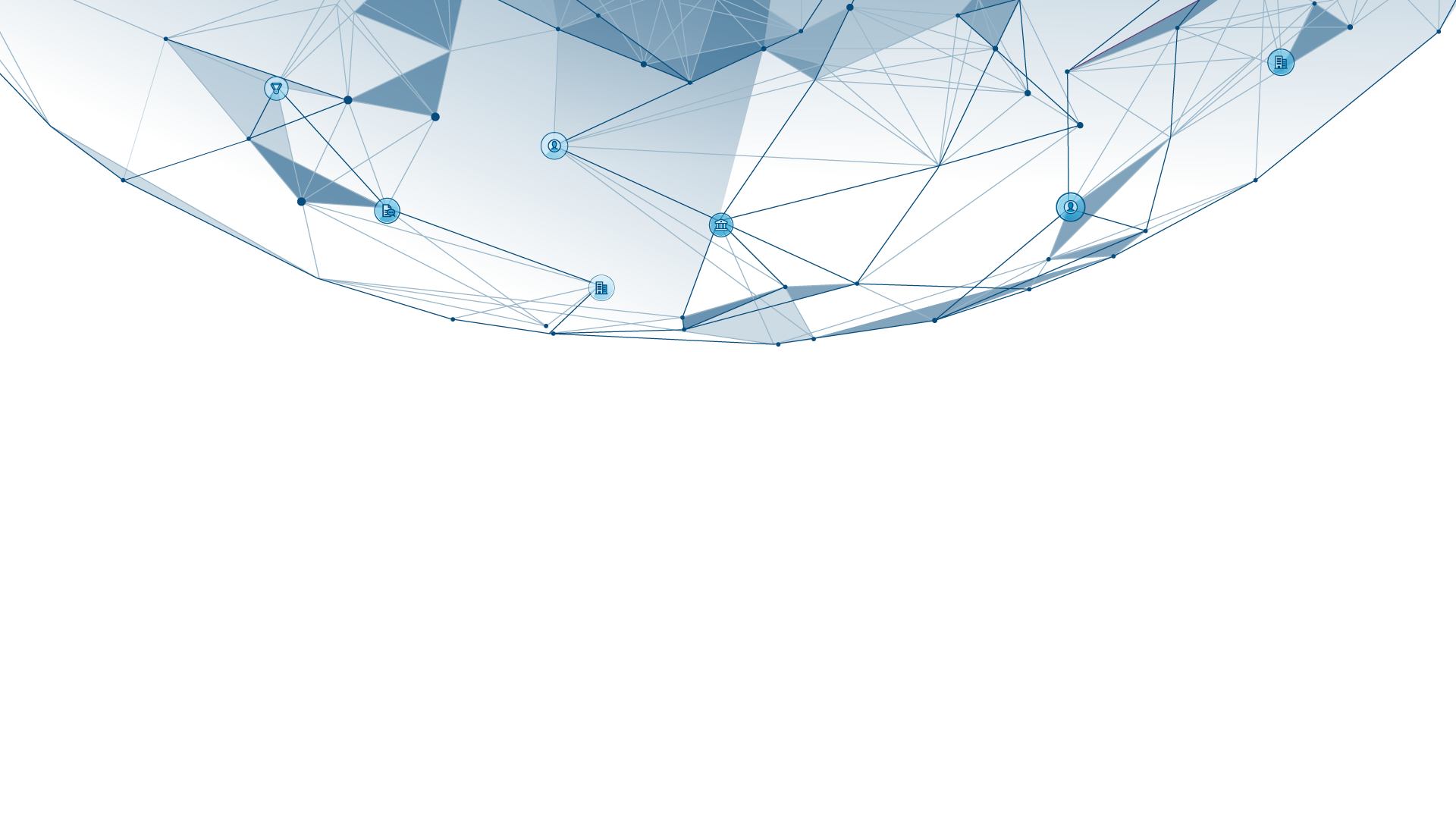 Quelles sont les professions les plus émergentes et les plus en déclin dans les différents secteurs ?
Industrie manufacturière
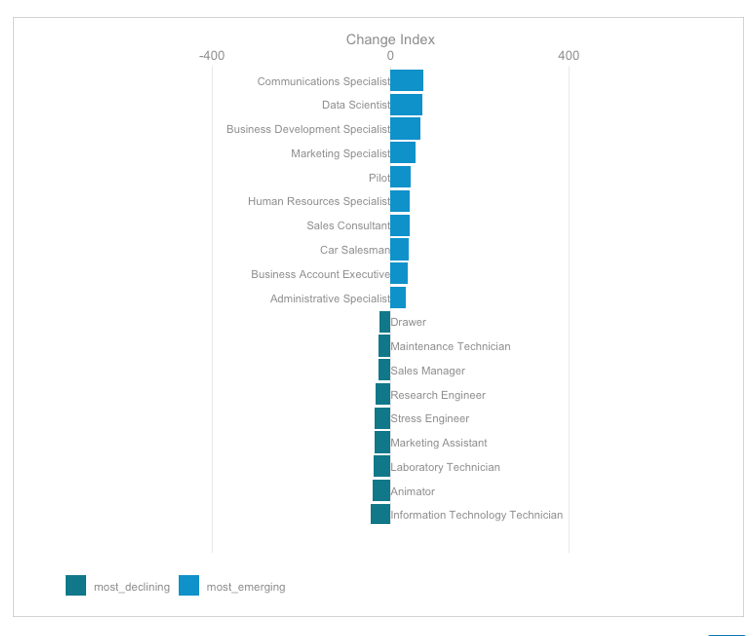 Il est intéressant de constater qu’au sein de l’industrie manufacturière, les fonctions de communication, de spécialiste de développement commercial et de marketing ont observé une hausse au cours des cinq dernières années.
Étant donné que la présence de la technologie continue d’augmenter au sein de l’industrie manufacturière, nous pouvons nous attendre à une forte hausse des postes liés aux données et des postes connexes dans de nombreux secteurs.
Dans les domaines de la conception, de la recherche et de la maintenance, les postes de techniciens sont en déclin tout comme les postes liés à la recherche et à l’ingénierie.
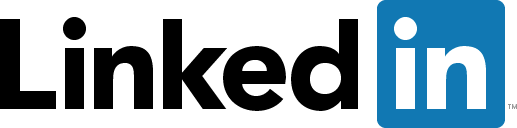 25
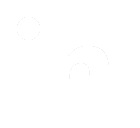 Logiciels et services informatiques
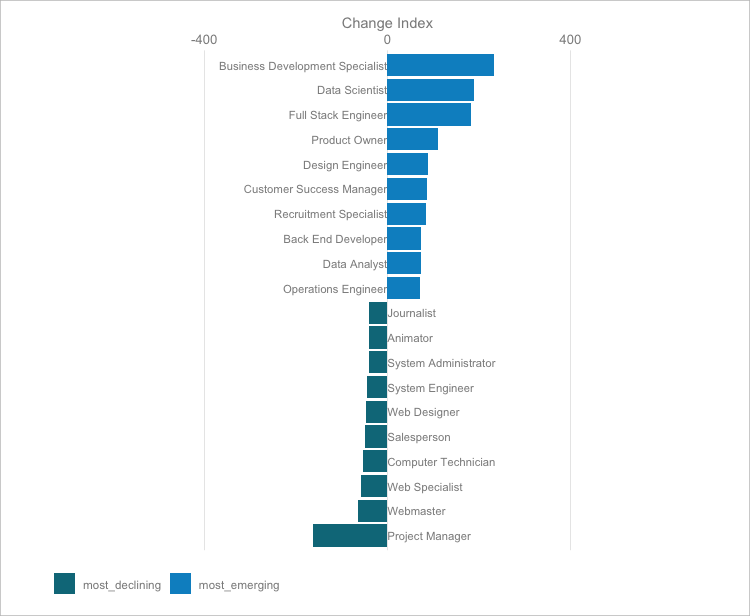 Nous avons constaté la plus forte augmentation des postes liés aux données et à la technologie dans ce secteur. 
Par ailleurs, l’essor d’entreprises basées sur le concept de SaaS (Software as a Service - logiciel en tant que service) peut expliquer la récente hausse des postes liés au développement commercial et au succès client.
On observe une baisse des postes de développeurs web, de chefs de projets et de techniciens.
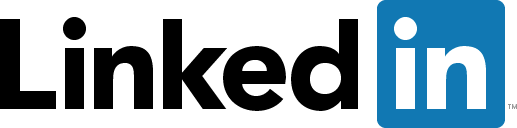 26
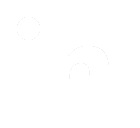 Services aux entreprises
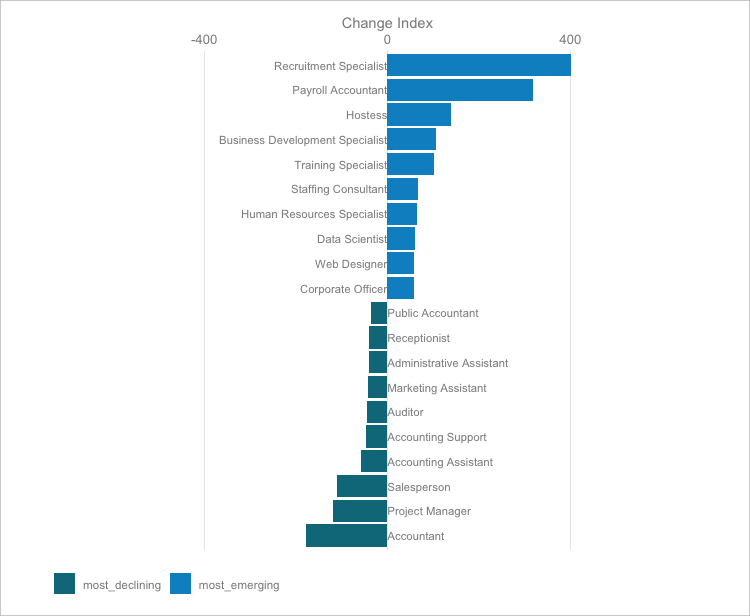 Les emplois liés au recrutement, à la gestion des communautés et les scientifiques des données ont observé une hausse ces dernières années
Les professions comptables et les postes de gestion de projets enregistrent une baisse
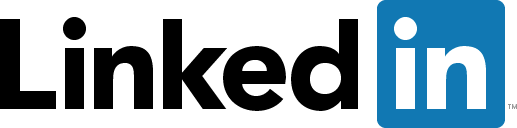 27
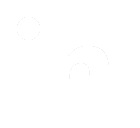 Finances
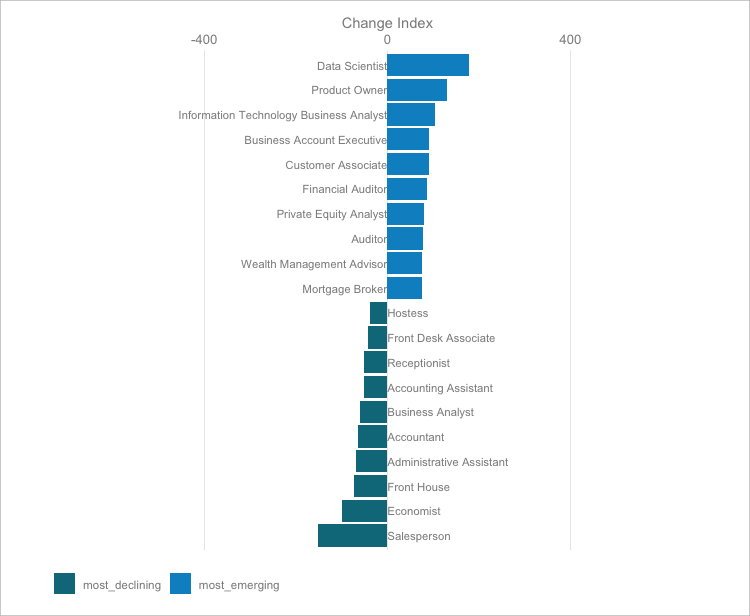 Nous avons observé une forte augmentation des postes liés aux données et des postes connexes du secteur financier ces dernières années
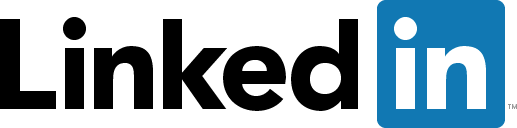 28
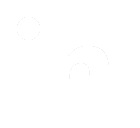 Vente au détail
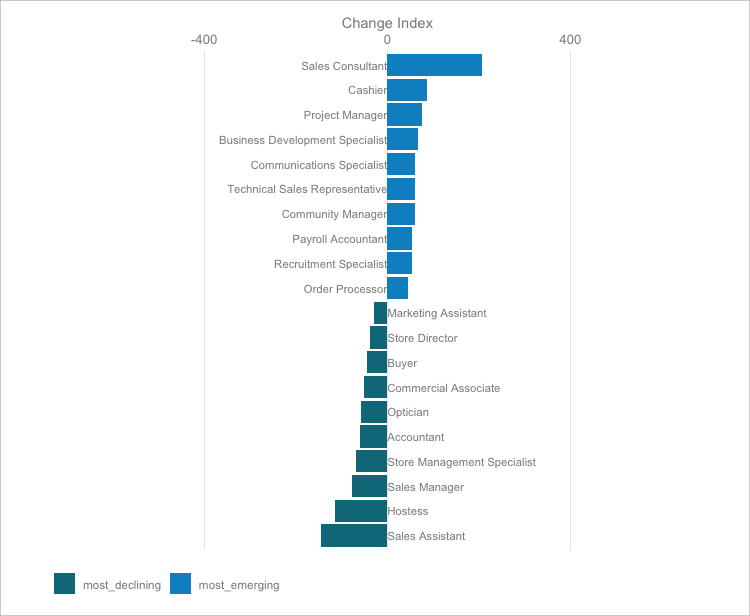 Les postes de chef de projets et de spécialiste de marque dans des domaines tels que le marketing, le développement commercial et la communication ont affiché une hausse ces cinq dernières années.
On observe une diminution des postes liés à la gestion des magasins tels que les vendeurs, les responsables de magasin, etc.
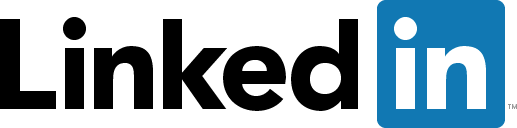 29
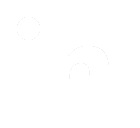 Les professions émergentes les plus courantes dans les différents secteurs
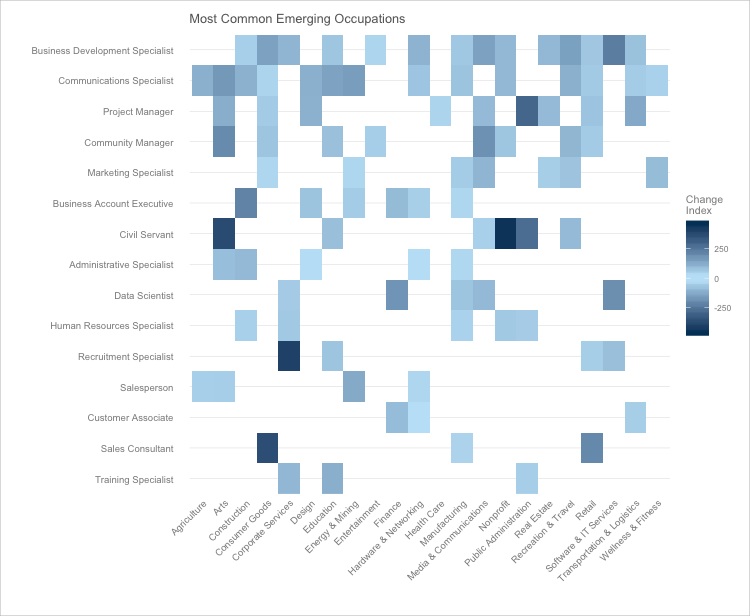 Les professions relatives au développement commercial, à la communication et à la gestion de projets constituent les professions émergentes les plus courantes dans différents secteurs.
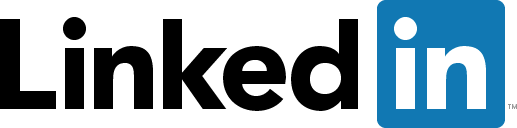 30
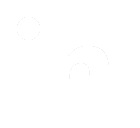 Les professions en déclin les plus courantes dans les différents secteurs
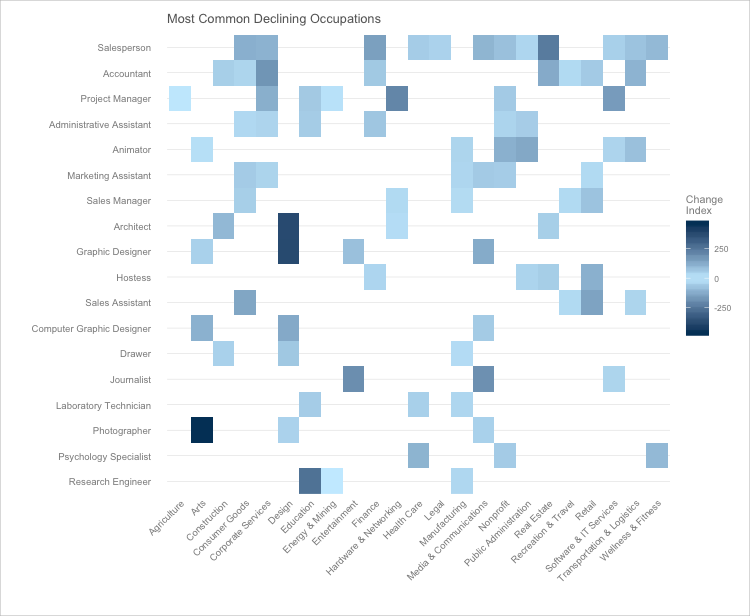 Les postes liés à la vente et les comptables sont en baisse dans de nombreux secteurs.
Même si les postes en gestion de projets sont en hausse dans quelques secteurs, on observe une diminution de ces postes dans les services aux entreprises, la finance et la vente.
On constate que les professions telles que les architectes, les graphistes et les photographes diminuent très rapidement.
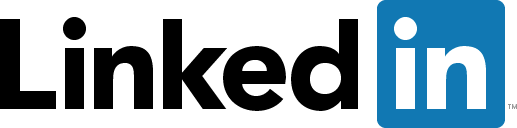 31
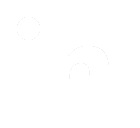 La répartition des professions émergentes et en déclin
Même si Paris enregistre la plus forte densité de membres exerçant des professions émergentes, on peut également voir des pôles de plus petite taille à Lille et Lyon.

Les professions dites en déclin sont davantage réparties dans tout le pays
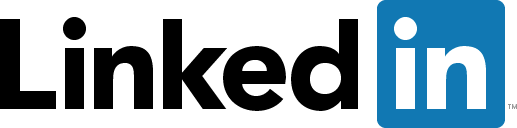 32
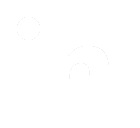 Rennes, Bordeaux et Toulouse présentent le plus fort pourcentage de membres exerçant une profession émergente
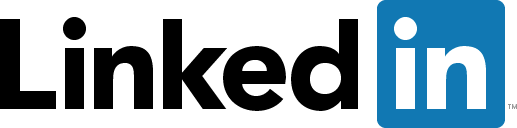 33
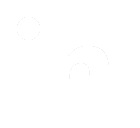 Répartition des professions émergentes à travers la France
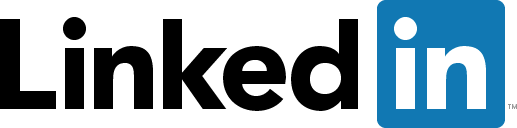 34
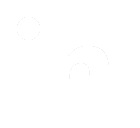 Rennes, Nantes et Lille présentent le plus grand nombre de membres exerçant des professions dites en déclin
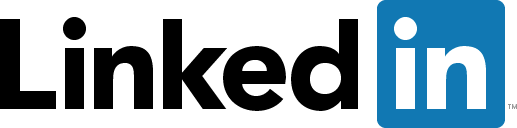 35
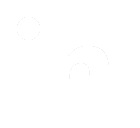 Les professions liées à la vente et à la gestion de projets représentent près de 60 % des professions dans ces villes
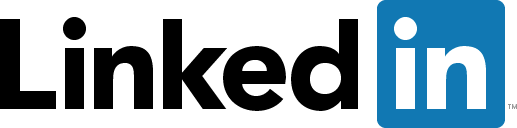 36
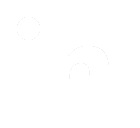 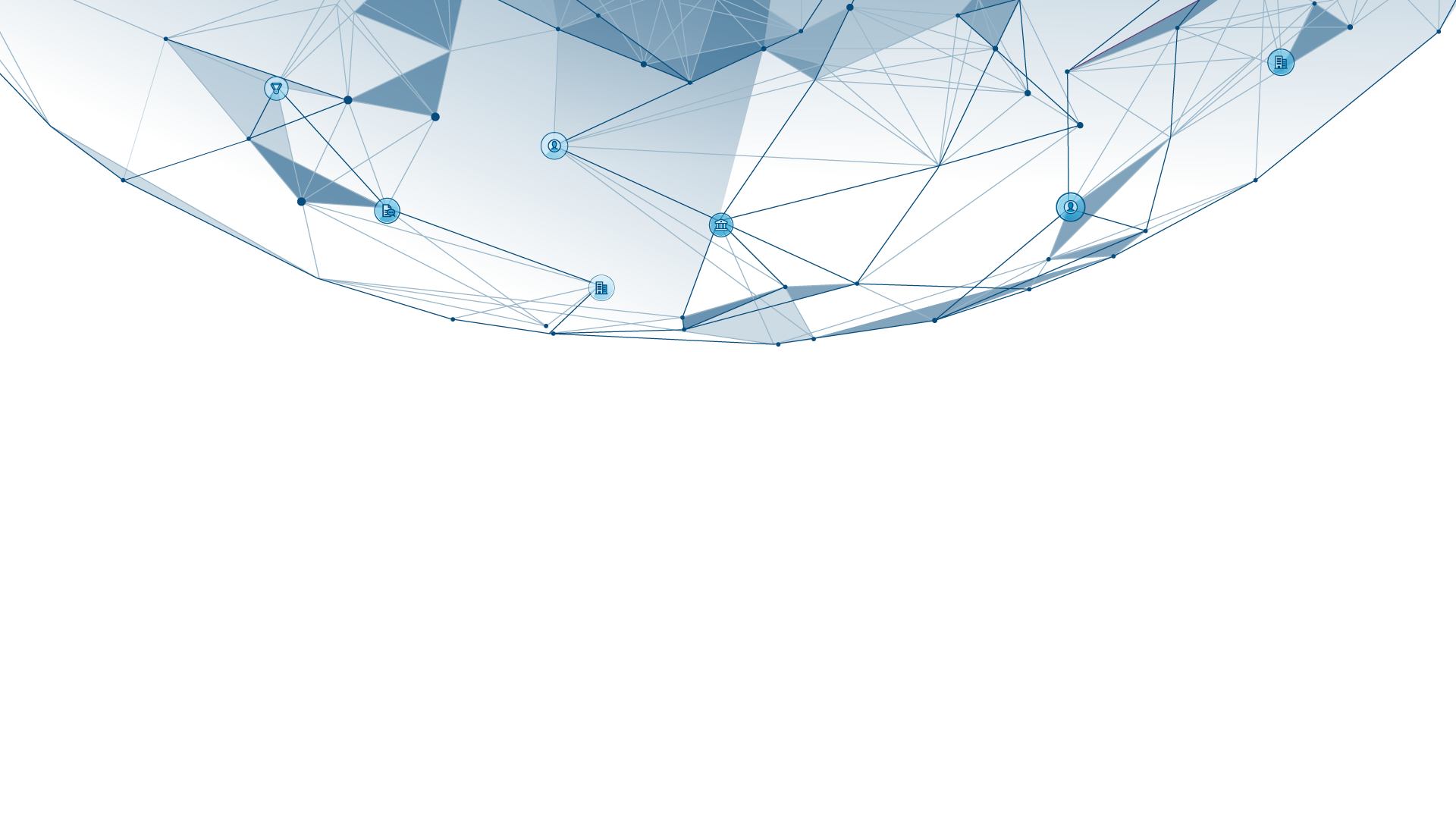 Quelles sont les caractéristiques des membres exerçant des professions émergentes/en déclin ? Comment peuvent-ils passer de professions en déclin à des professions émergentes ?
« Les professions les plus émergentes et en déclin en France »
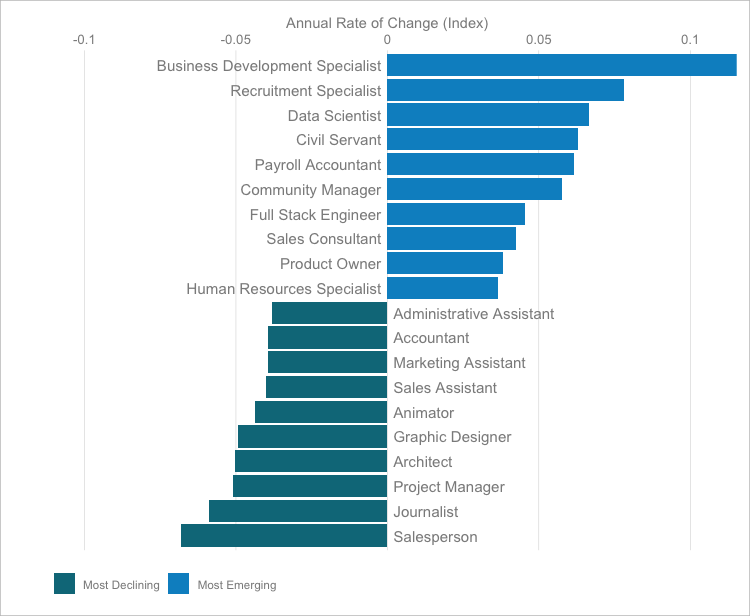 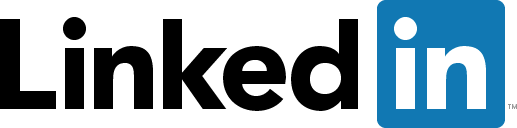 38
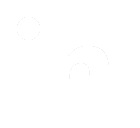 Les membres exerçant des professions en déclin sont deux fois plus nombreux que ceux exerçant des professions émergentes
2 % des membres exercent les professions les plus émergentes en France
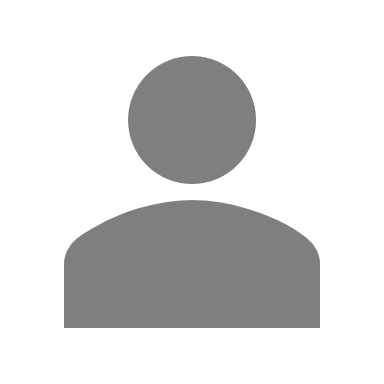 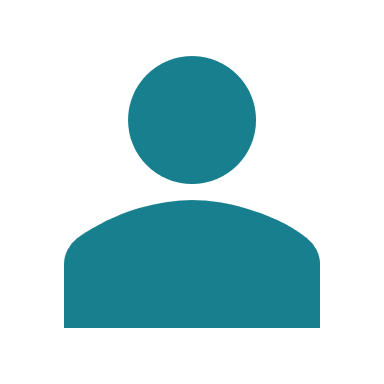 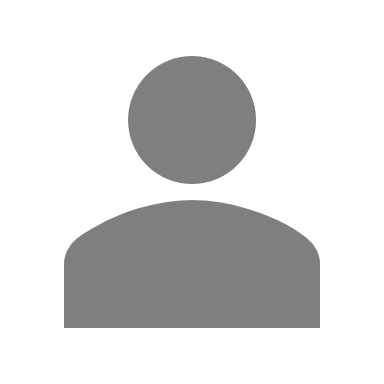 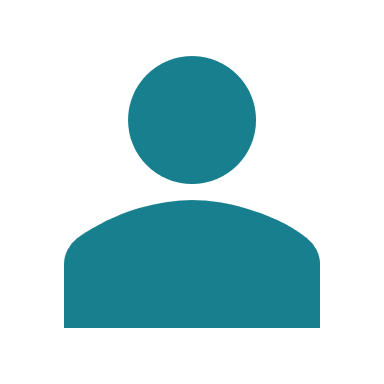 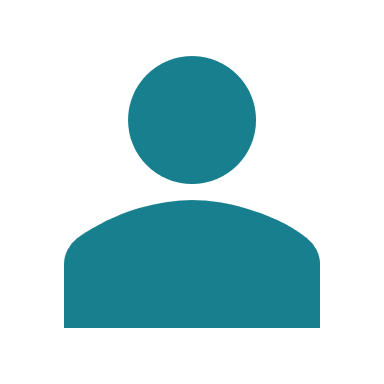 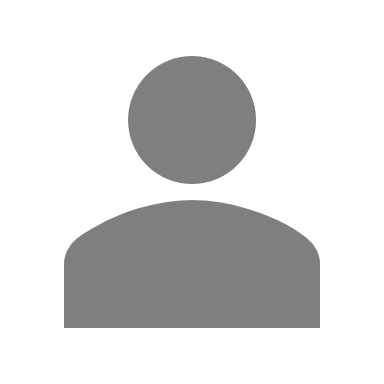 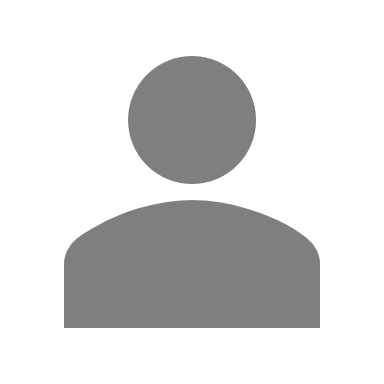 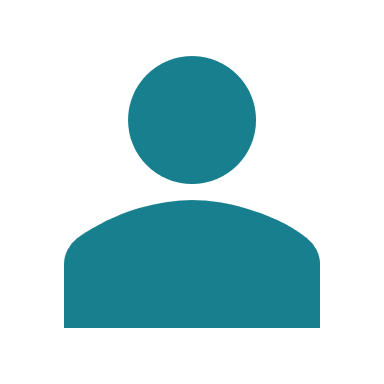 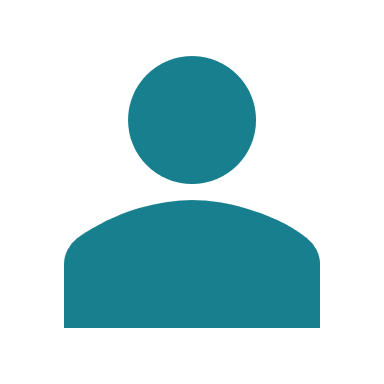 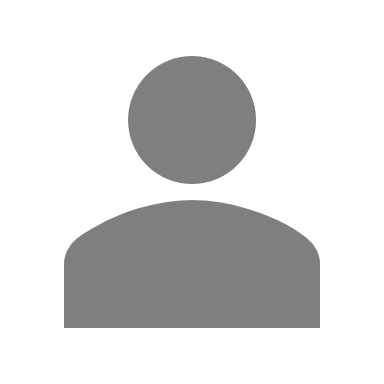 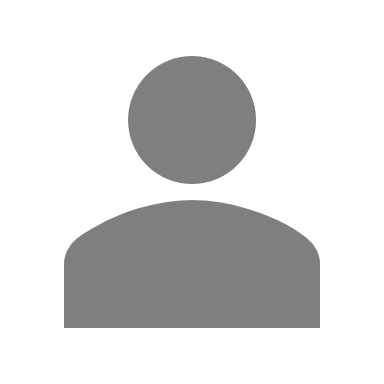 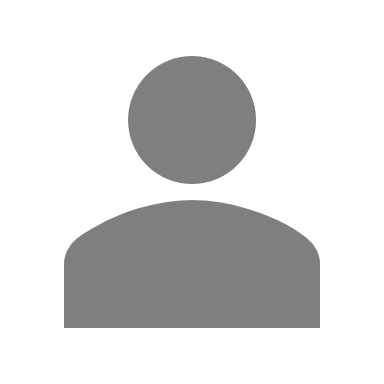 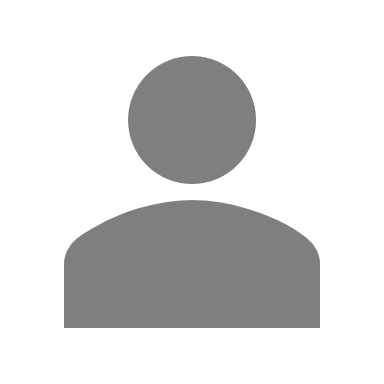 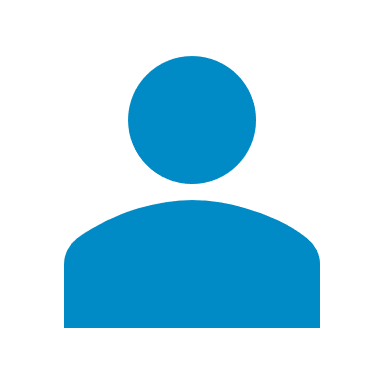 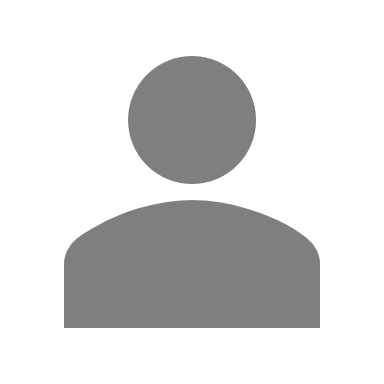 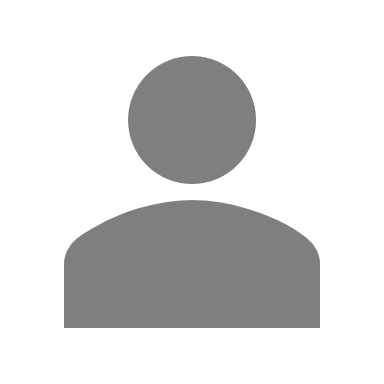 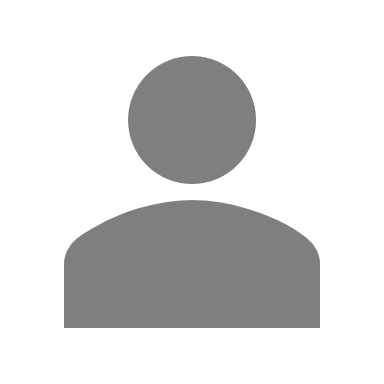 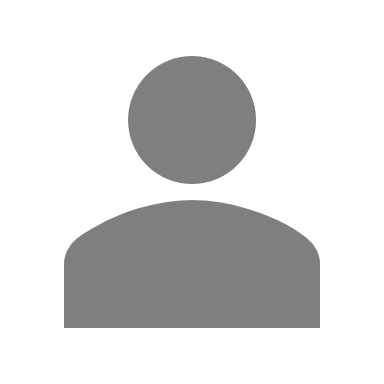 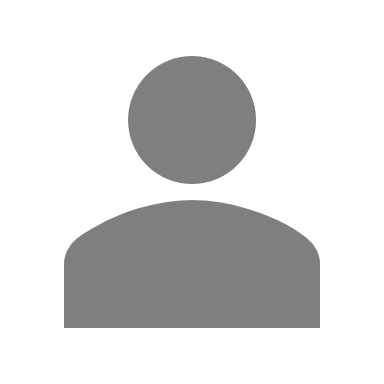 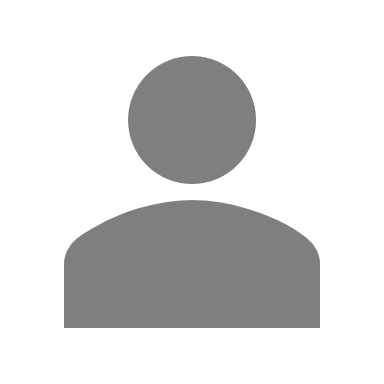 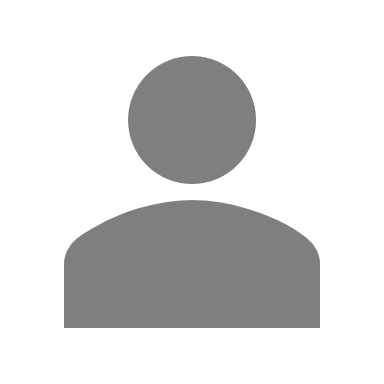 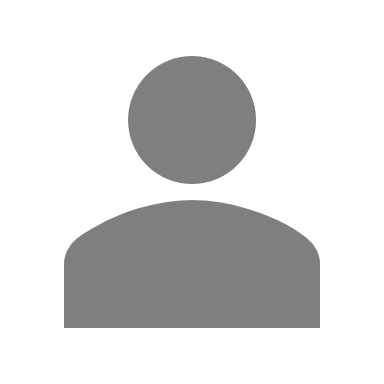 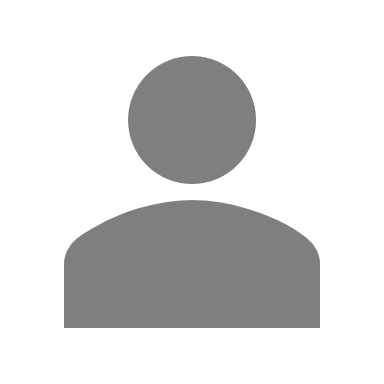 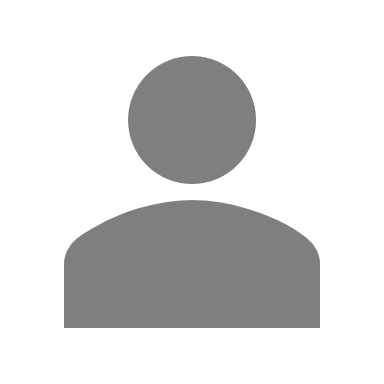 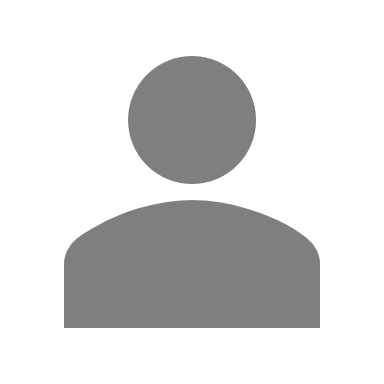 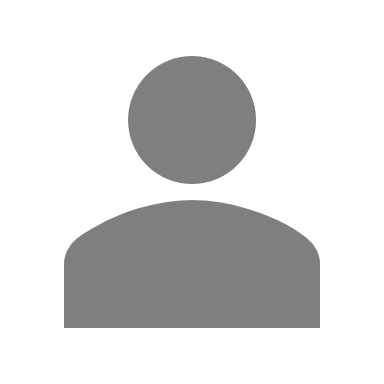 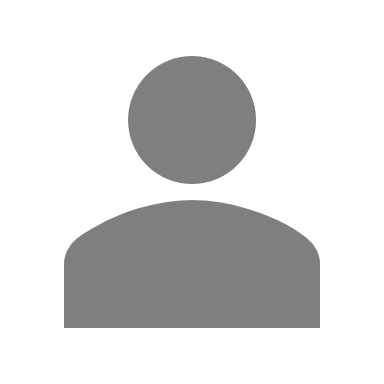 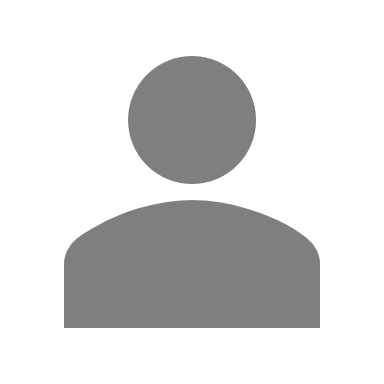 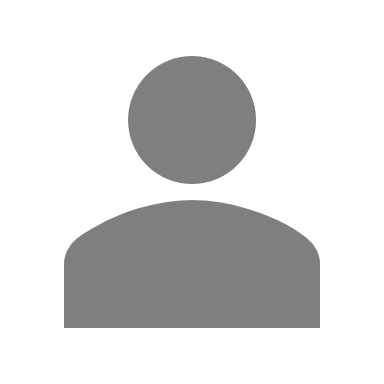 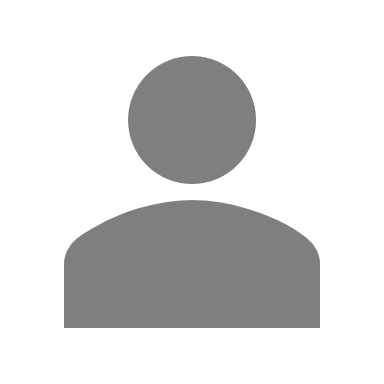 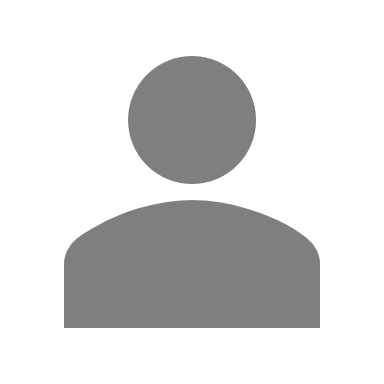 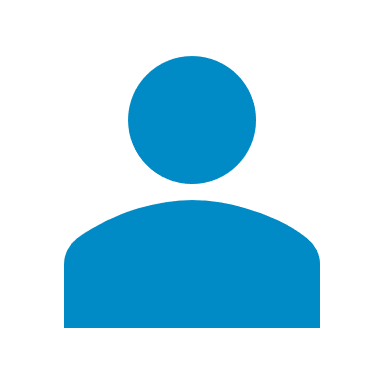 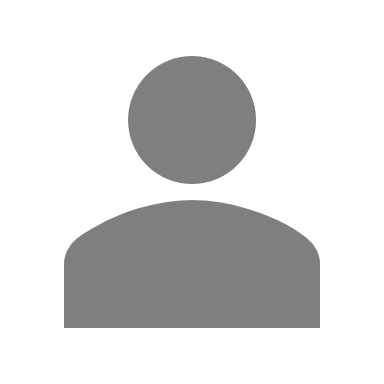 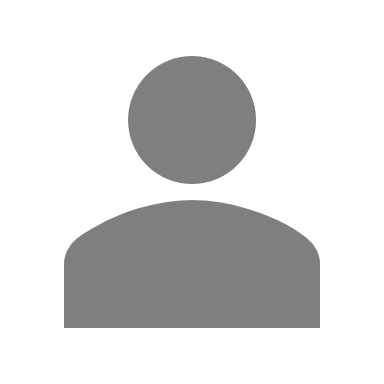 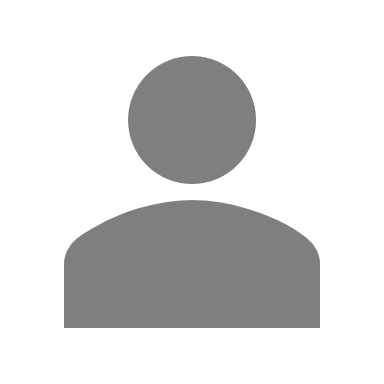 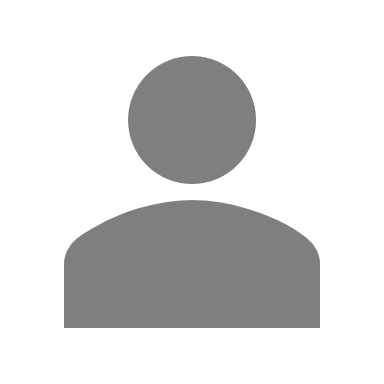 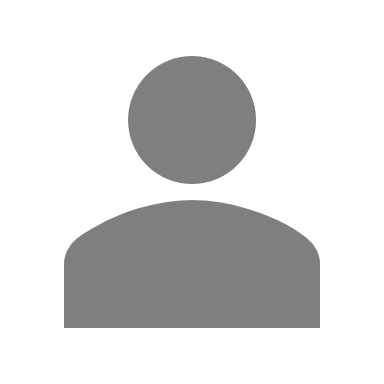 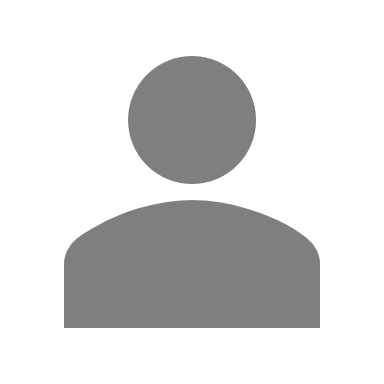 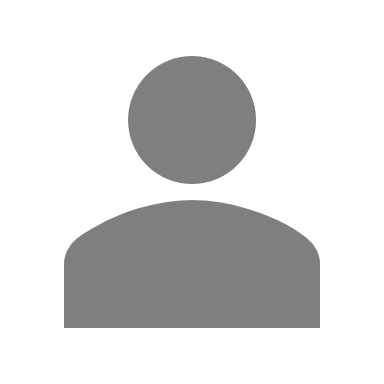 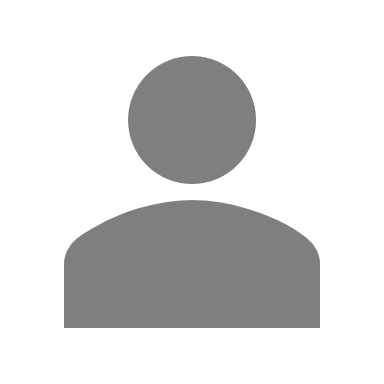 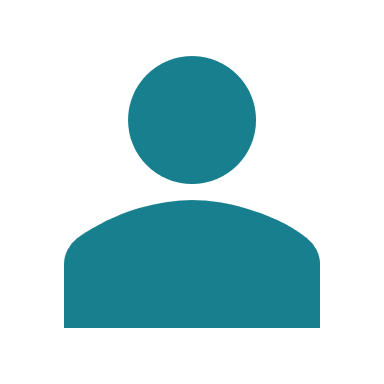 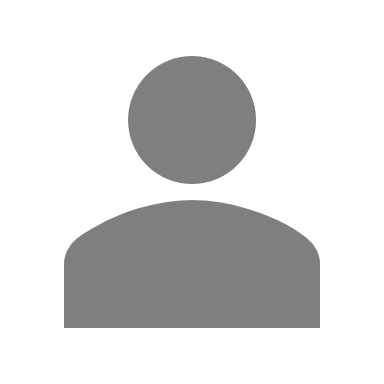 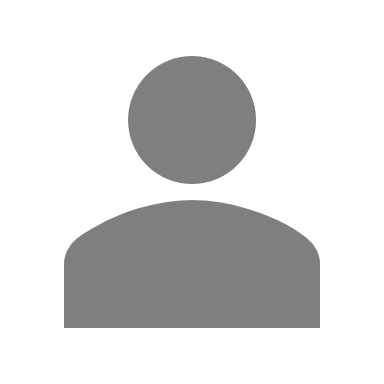 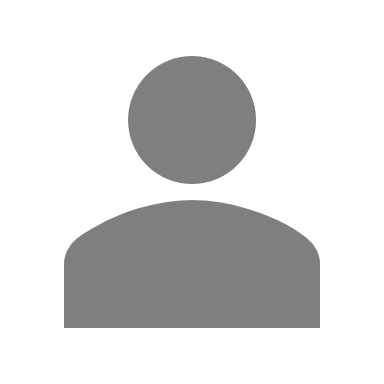 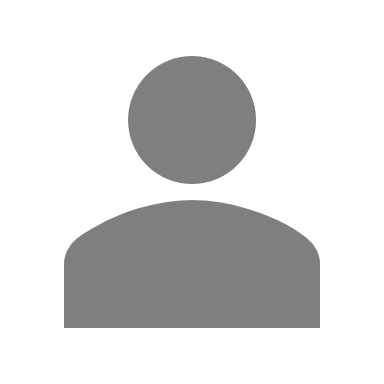 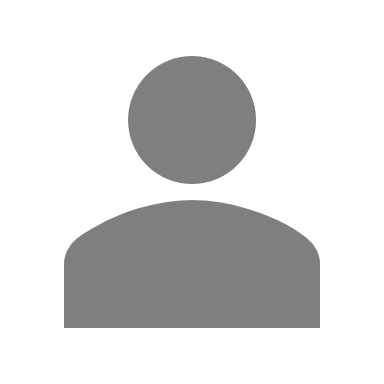 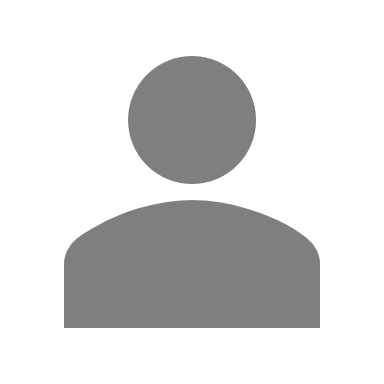 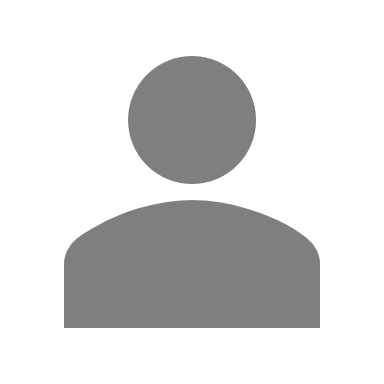 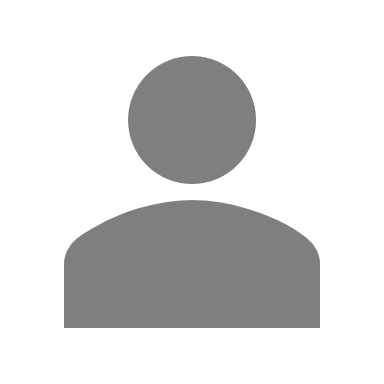 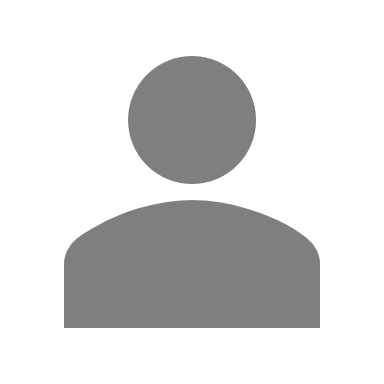 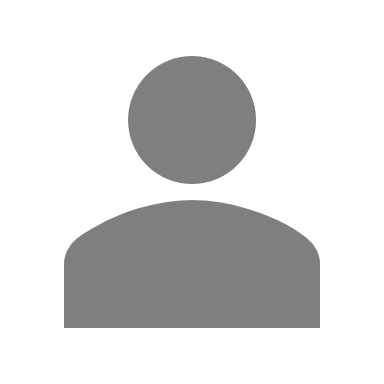 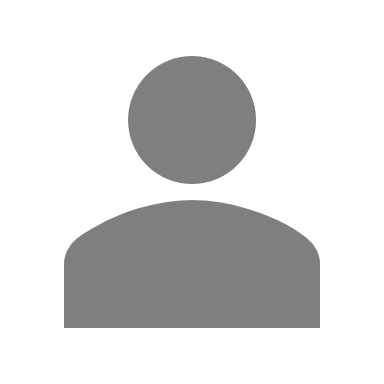 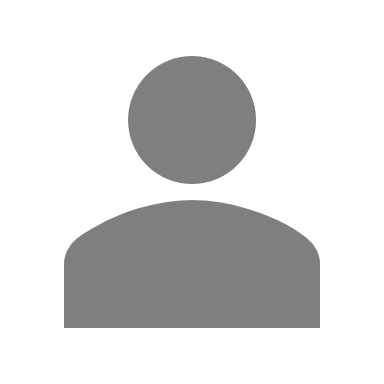 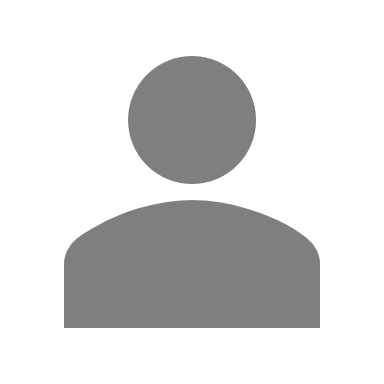 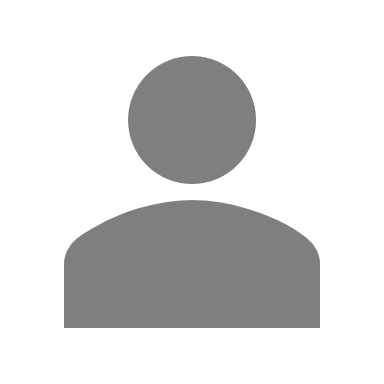 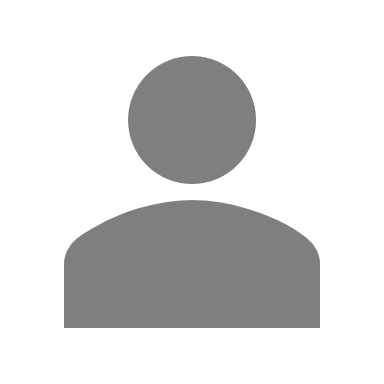 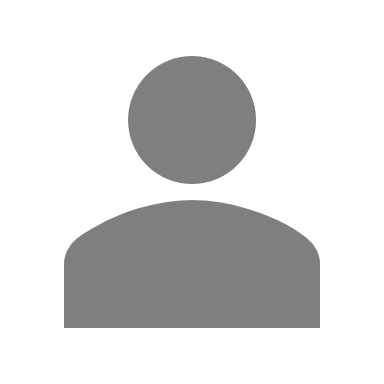 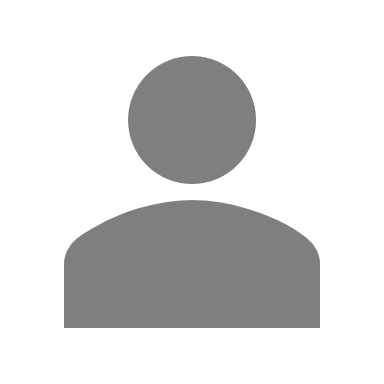 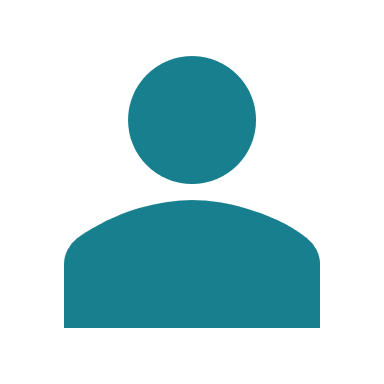 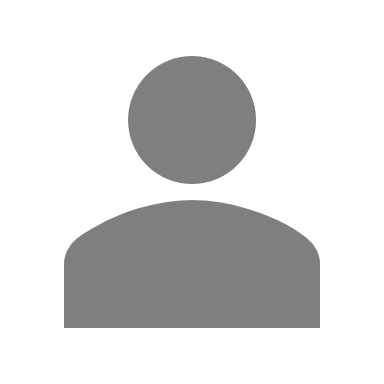 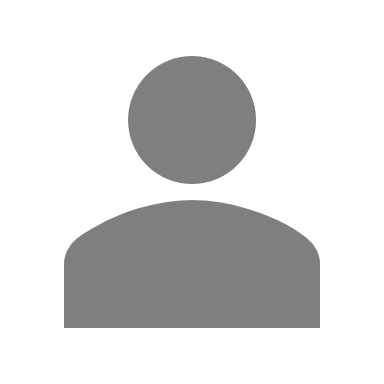 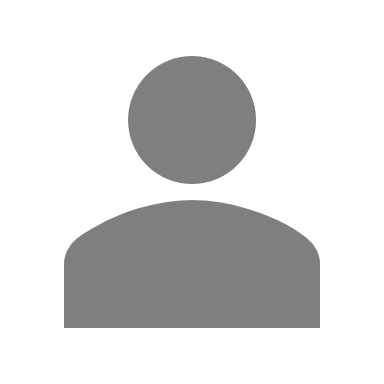 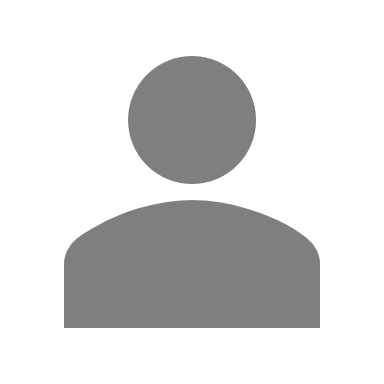 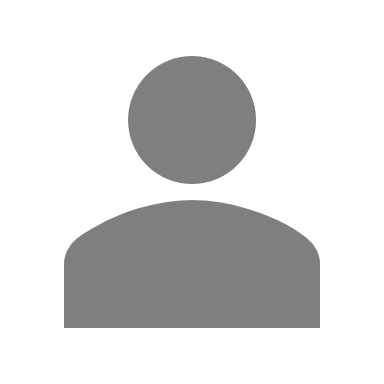 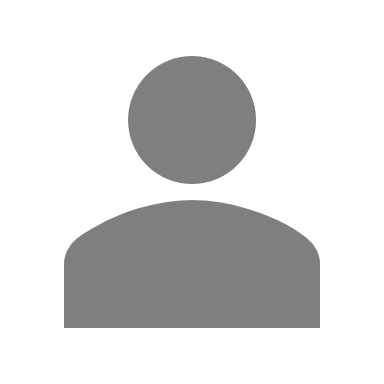 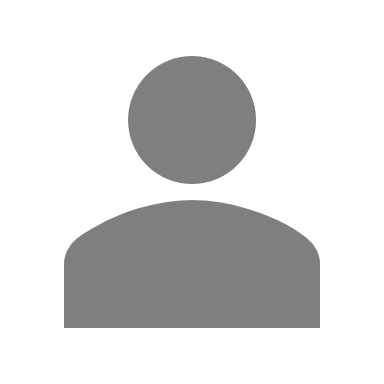 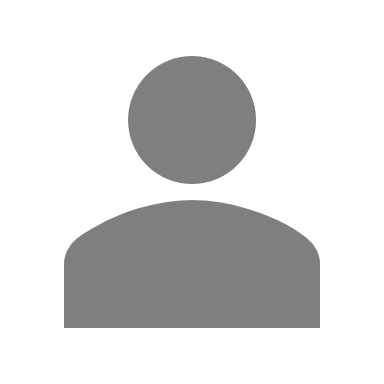 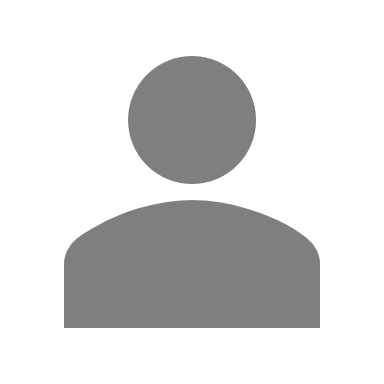 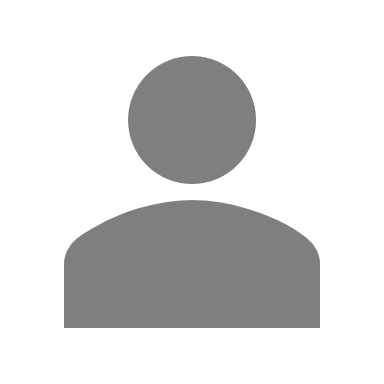 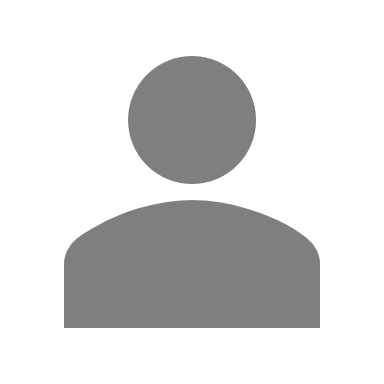 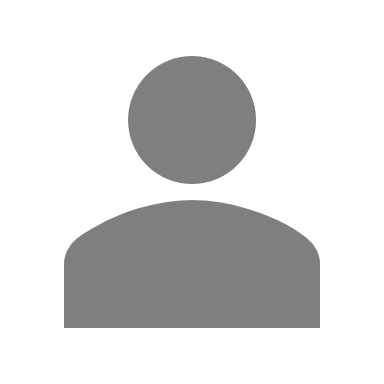 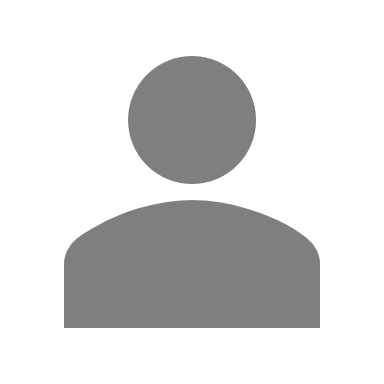 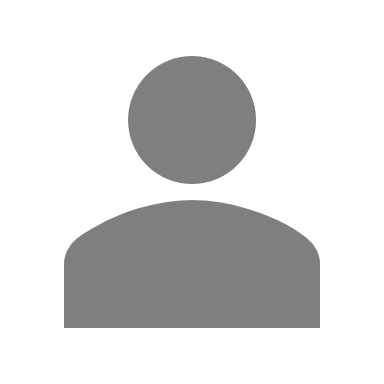 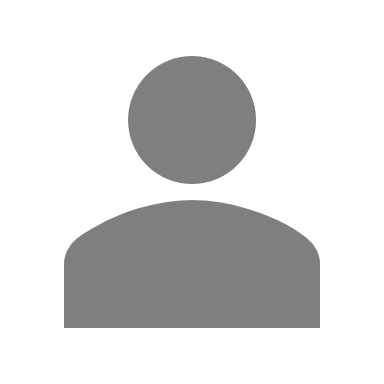 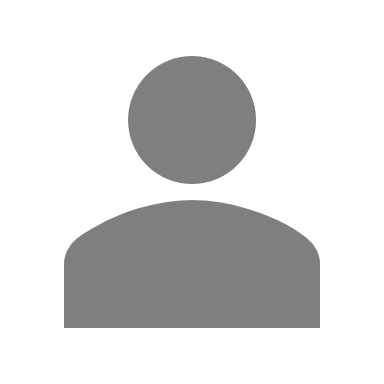 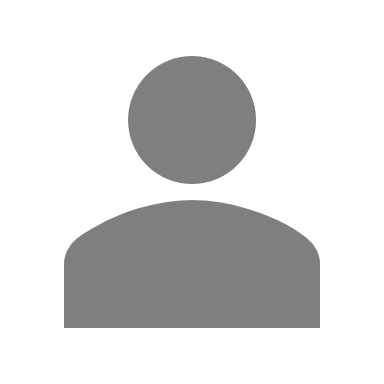 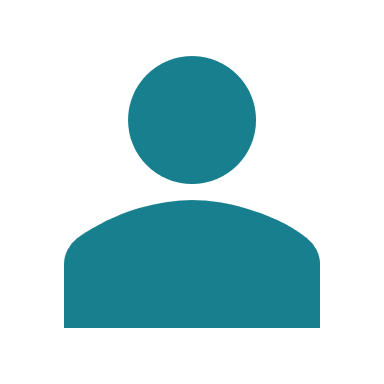 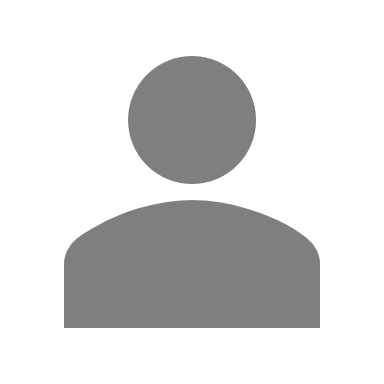 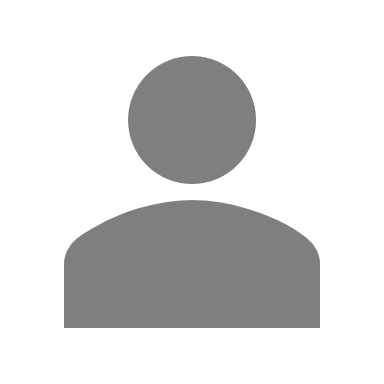 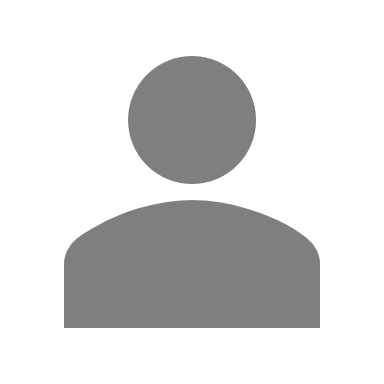 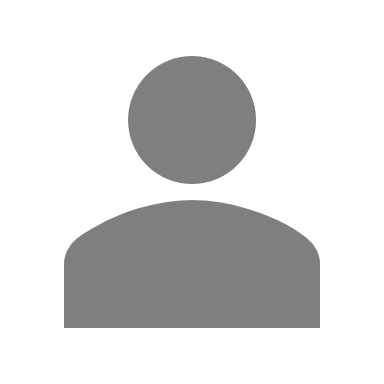 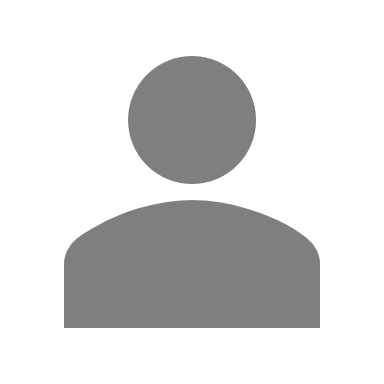 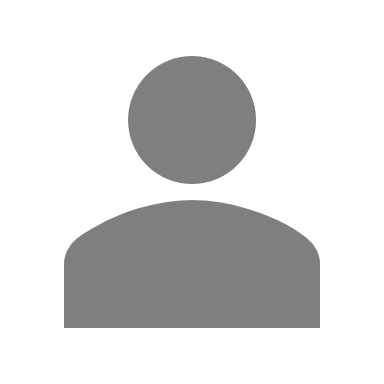 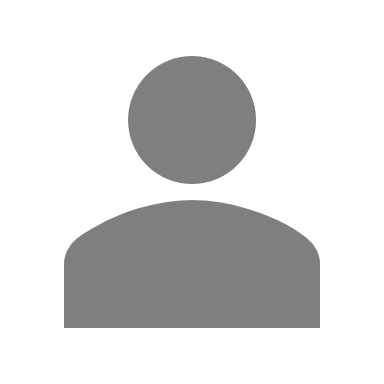 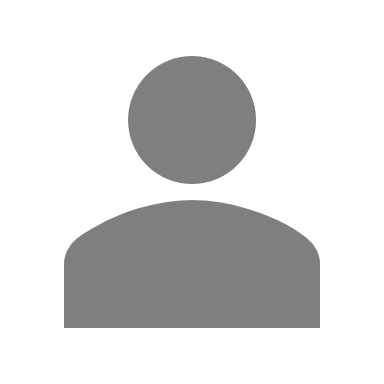 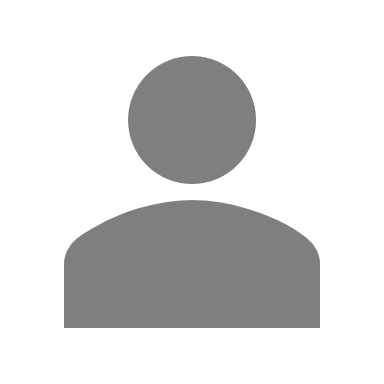 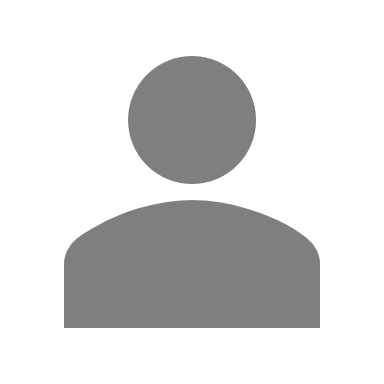 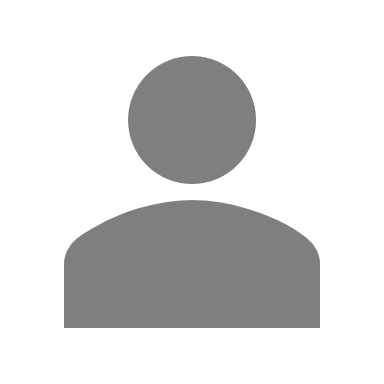 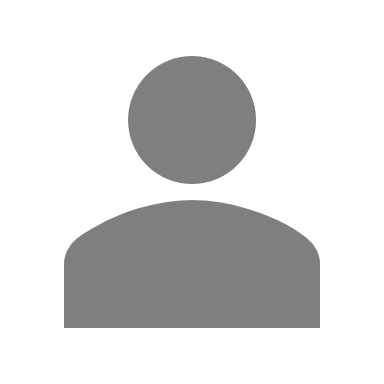 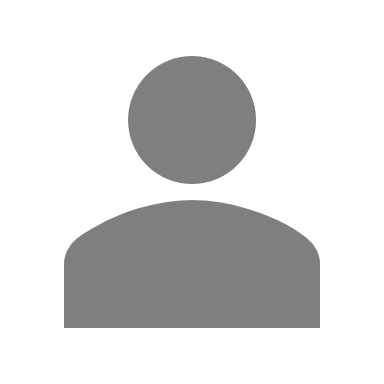 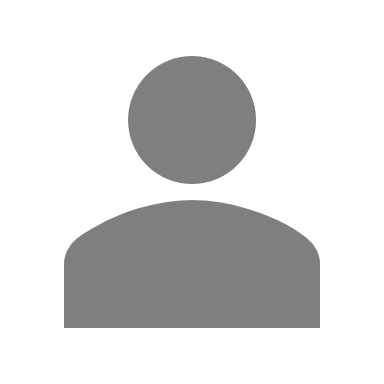 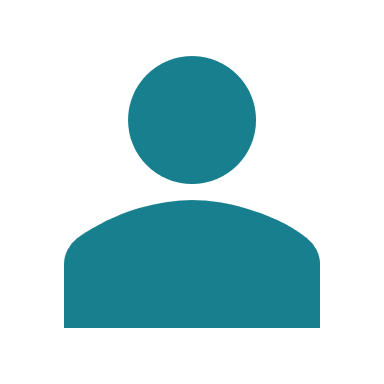 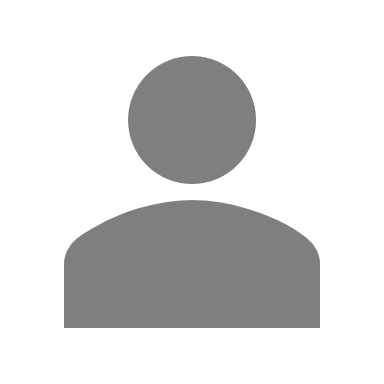 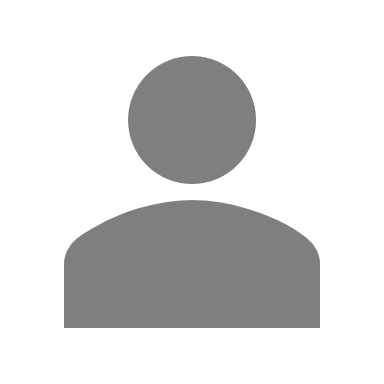 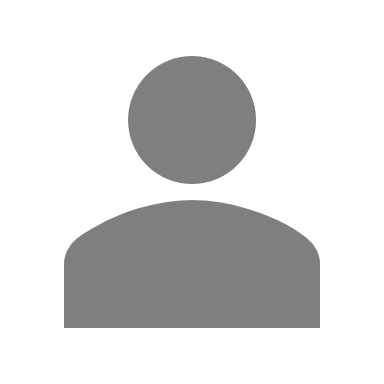 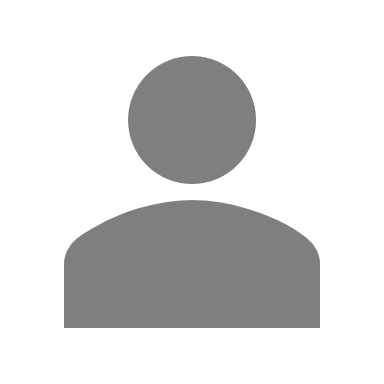 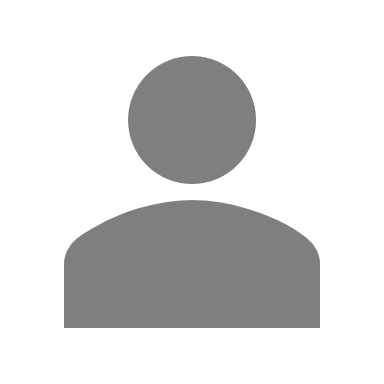 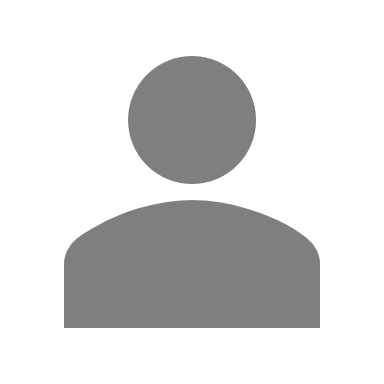 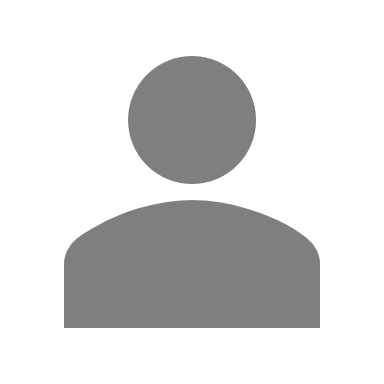 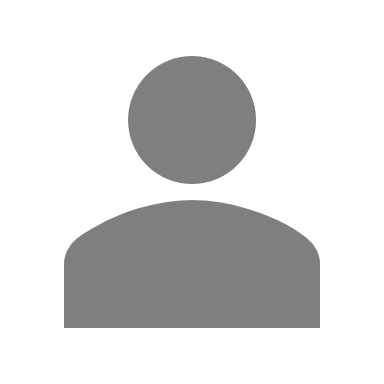 9 % des membres exercent les professions les plus en déclin en France
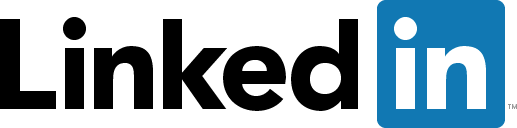 39
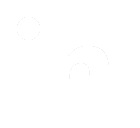 Niveau d’éducation
Selon les données les plus récentes relatives au niveau d’étude, les membres exerçant des professions émergentes sont davantage susceptibles d’être « mieux qualifiés » que les membres exerçant des professions en déclin
Les membres exerçant des professions en déclin sont davantage susceptibles d’être détenteurs d’un diplôme  sanctionnant deux ans d’études tandis que ceux exerçant des professions émergentes sont davantage susceptibles d’être titulaires d’une licence
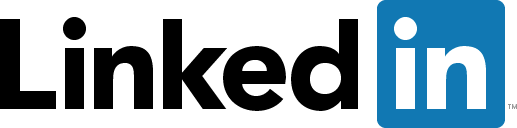 40
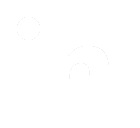 Domaine d’étude
On constate une énorme disparité dans le domaine d’étude entre les professions émergentes et celles en déclin, et surtout dans les domaines de l’informatique et des mathématiques où l’écart est deux fois plus élevé
Certains domaines d’étude semblent dépréciés
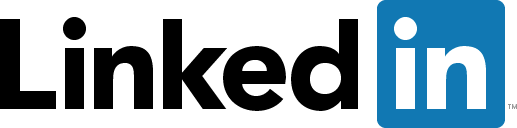 41
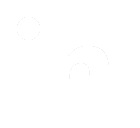 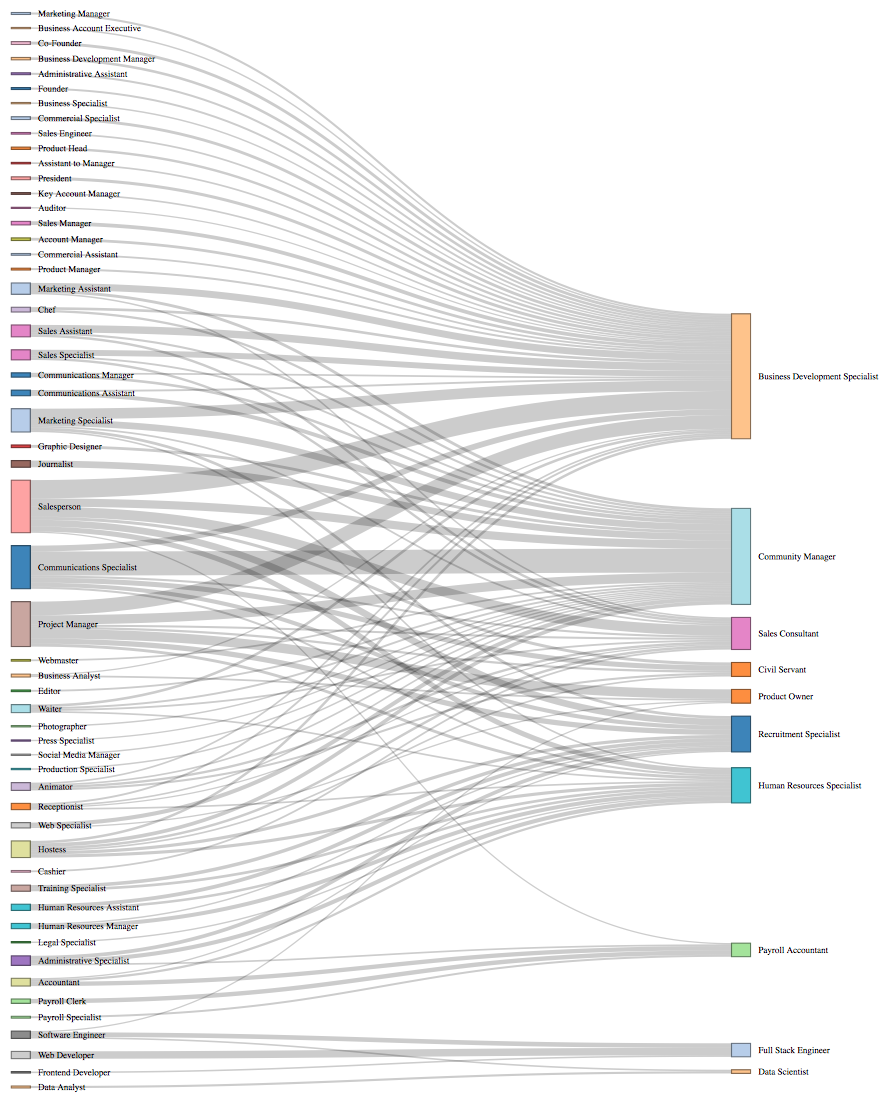 Transition professionnelle
Plus de 100 000 membres sont passés de diverses professions à des professions émergentes ces cinq dernières années.
Les vendeurs, les spécialistes en communication et les chefs de projets ont le plus contribué à cette transition.
Les spécialistes en développement commercial et les gestionnaires de communautés présentent la transition la plus importante des membres de diverses professions vers ces professions émergentes.
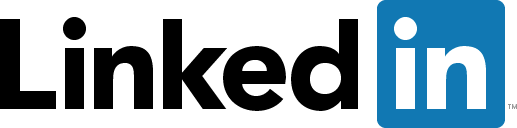 42
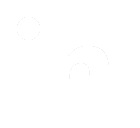 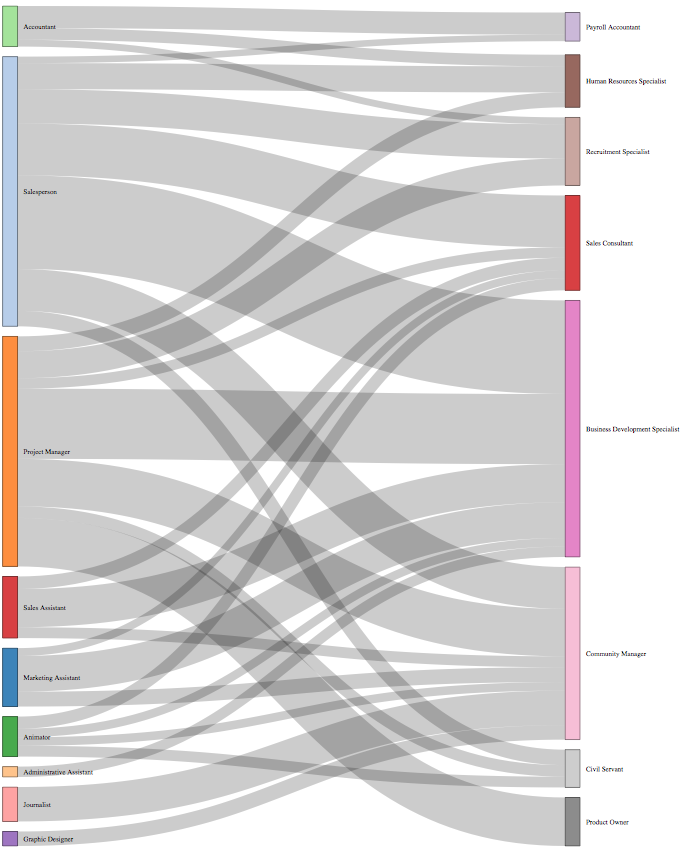 Transition professionnelle de professions en déclin vers des professions émergentes
Plus de 28 000 membres sont passés de professions en déclin à des professions émergentes ces cinq dernières années
Les vendeurs et les chefs de projets ont le plus contribué à cette transition.
Les spécialistes en développement commercial et les gestionnaires de communauté représentent la transition la plus importante de membres de diverses professions vers ces professions émergentes.
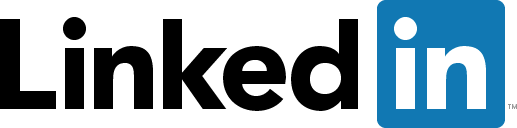 43
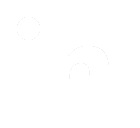 Voici les compétences les plus récentes des membres qui sont passés de professions en déclin à des professions émergentes ces deux dernières années
Gestionnaire de communautés
Spécialiste en ressources humaines
Service civique
Ingénieur “full stack”
Propiétaire de produit
Scientifique des données
Chargé de recrutement
Spécialiste en développement commercial
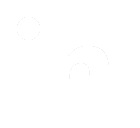 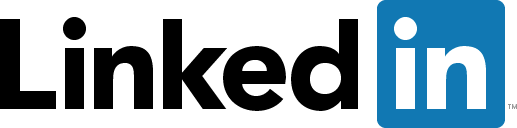 44
economicgraph.linkedin.com